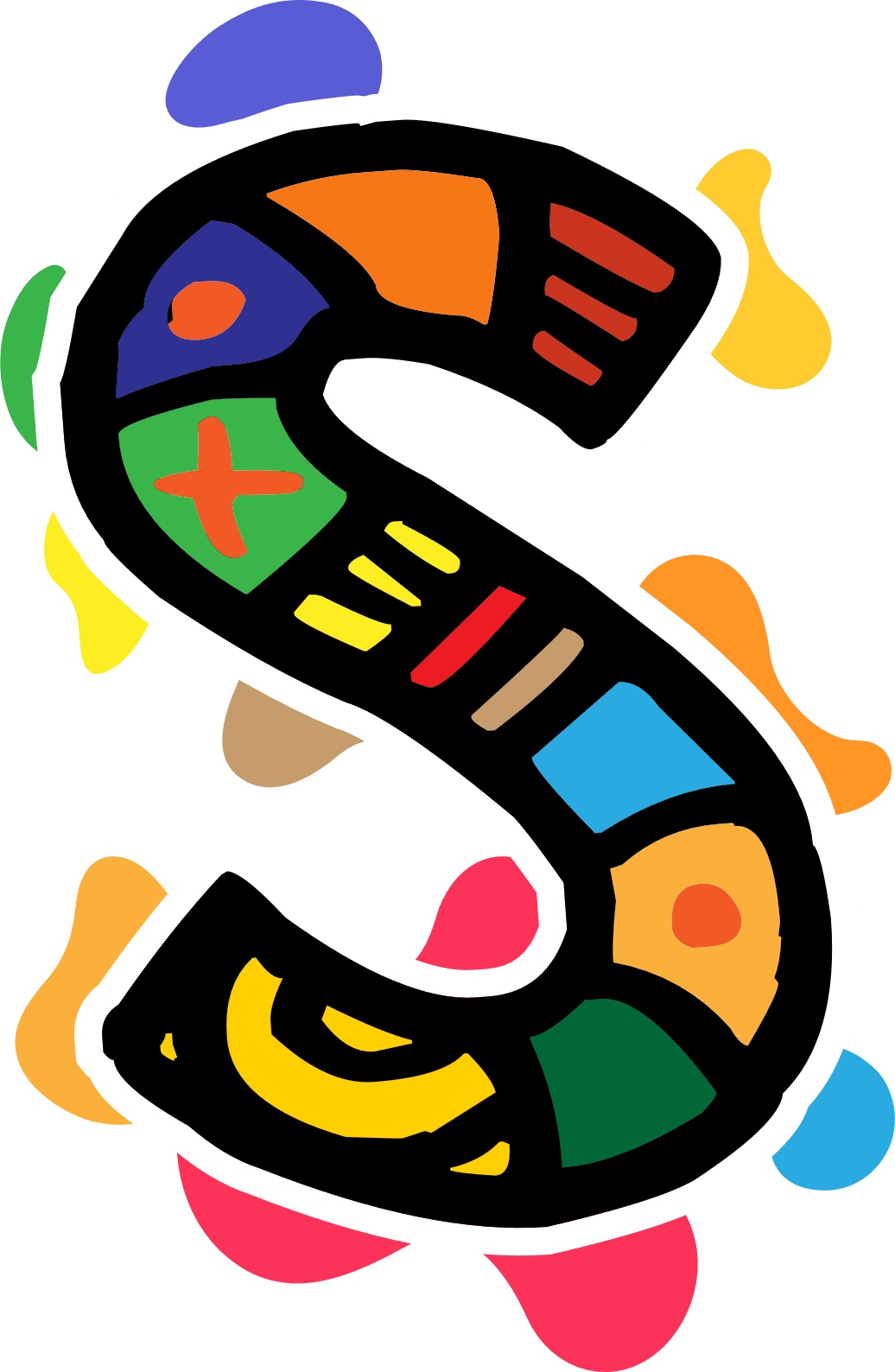 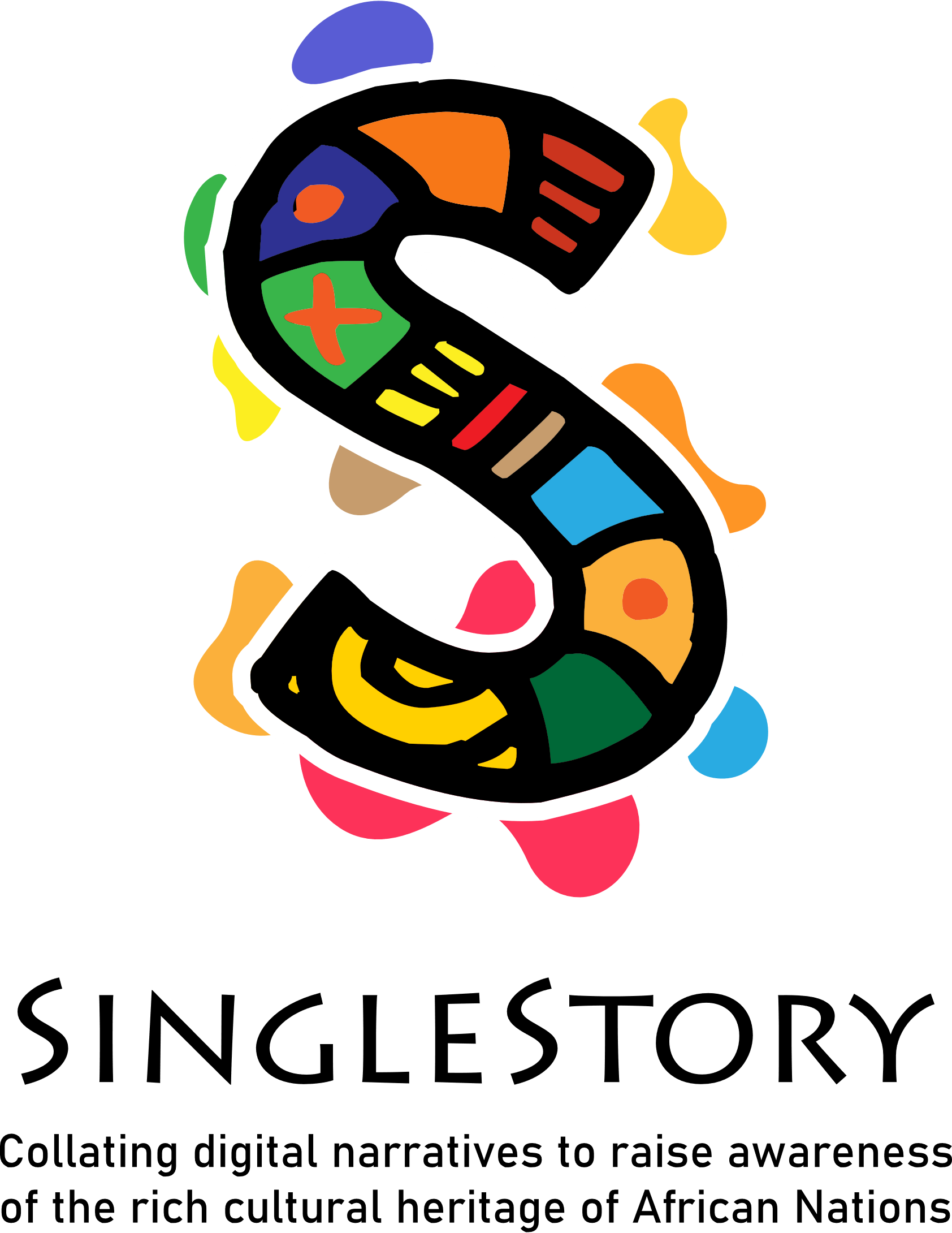 IO2 – Induction Training Programme
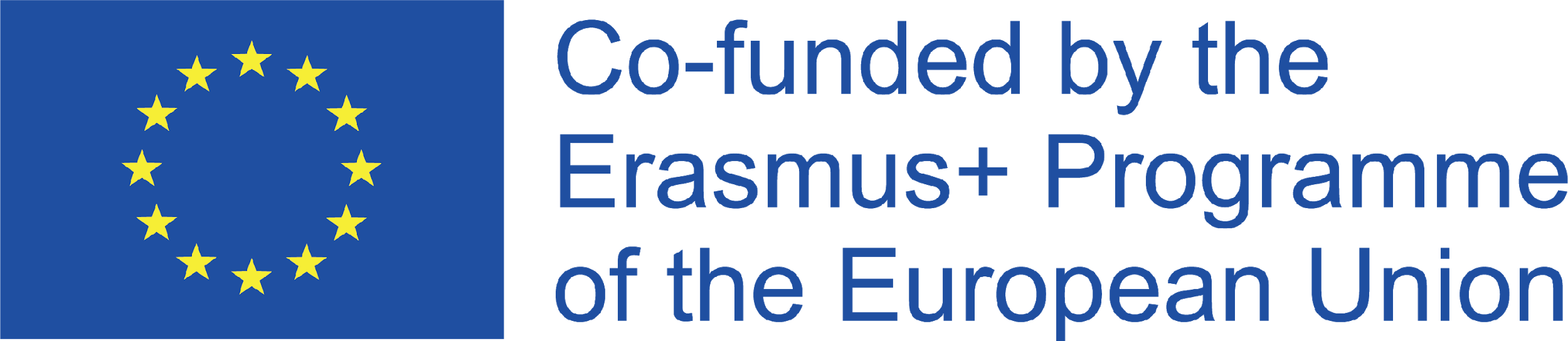 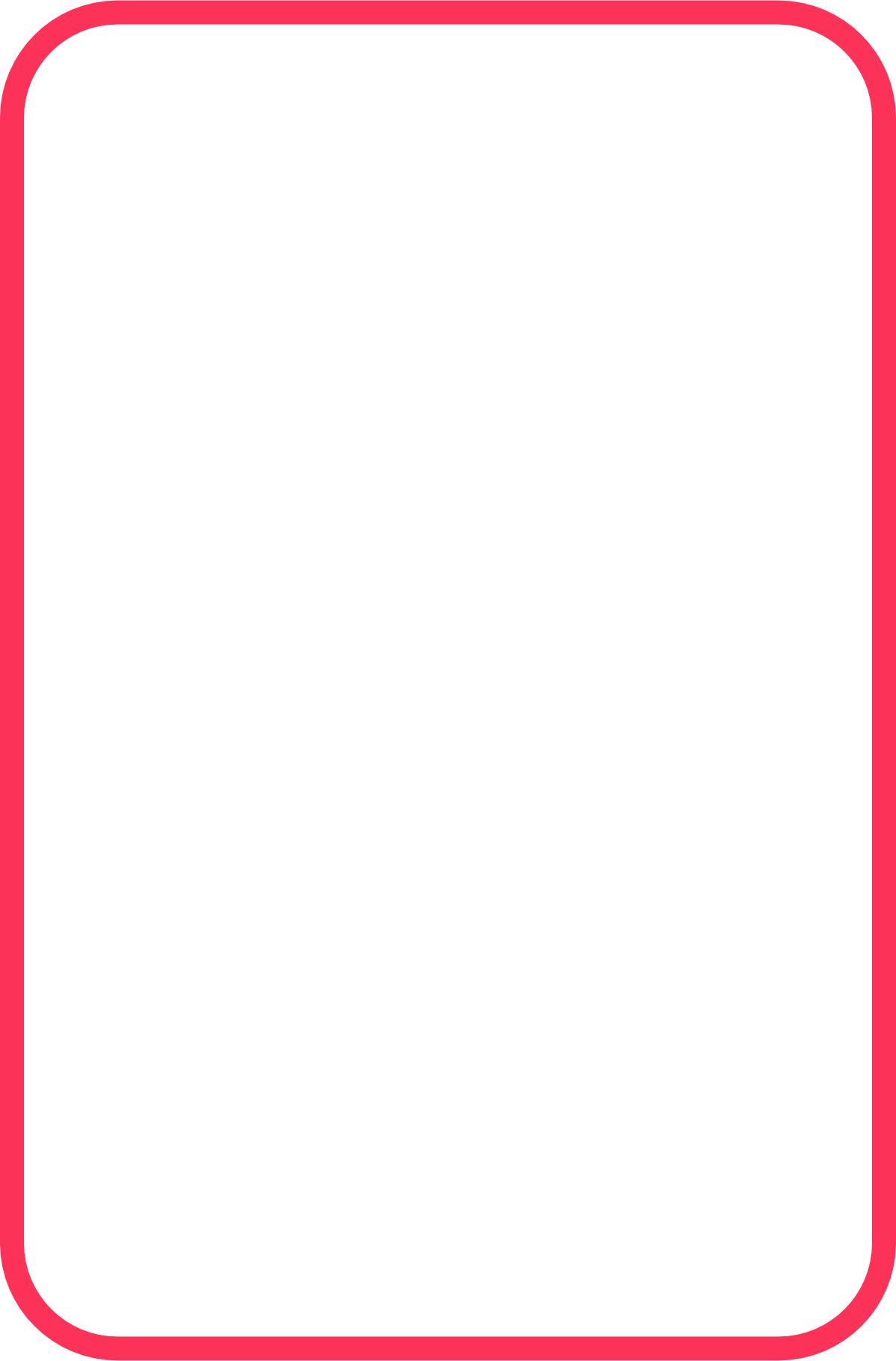 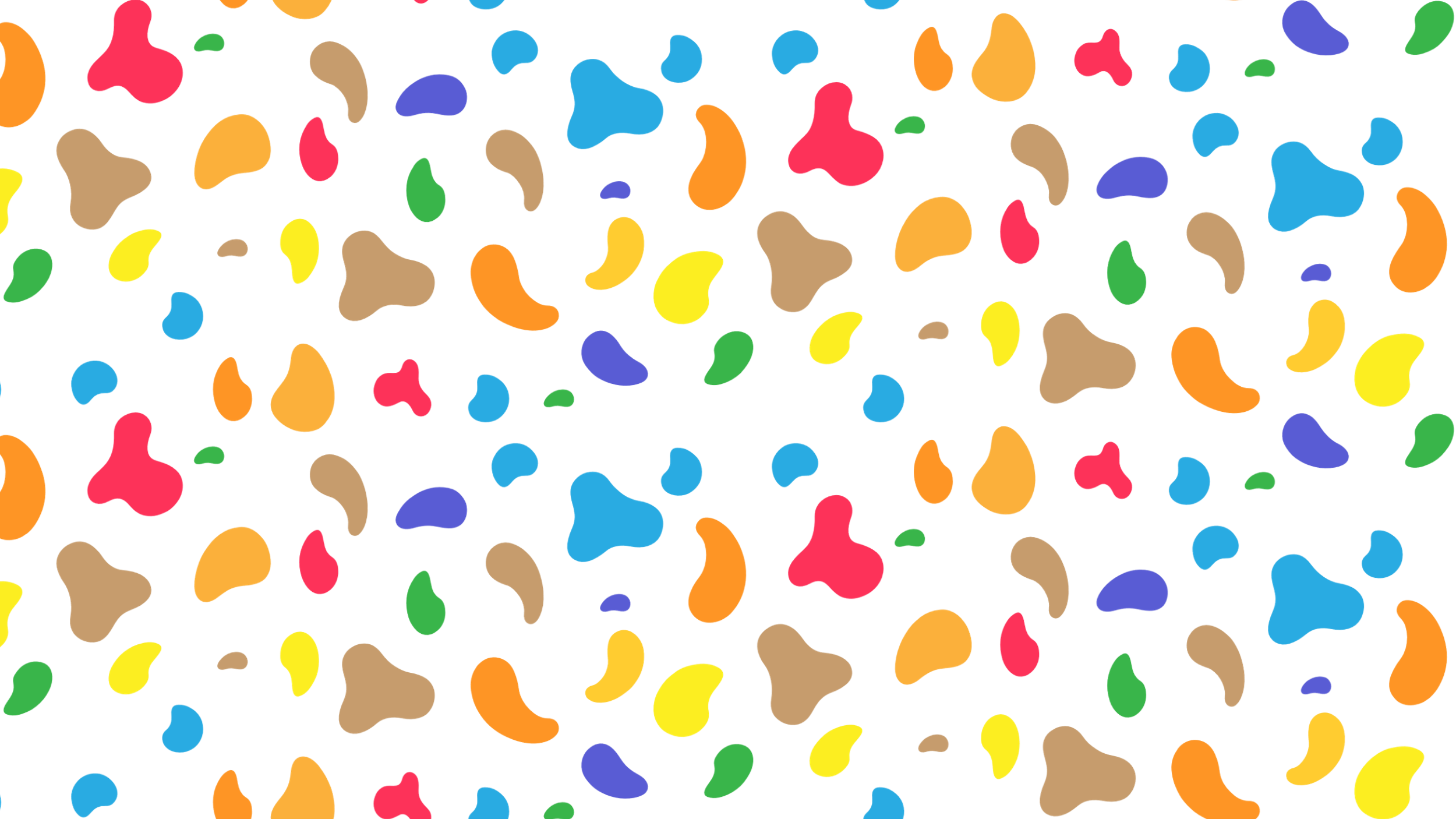 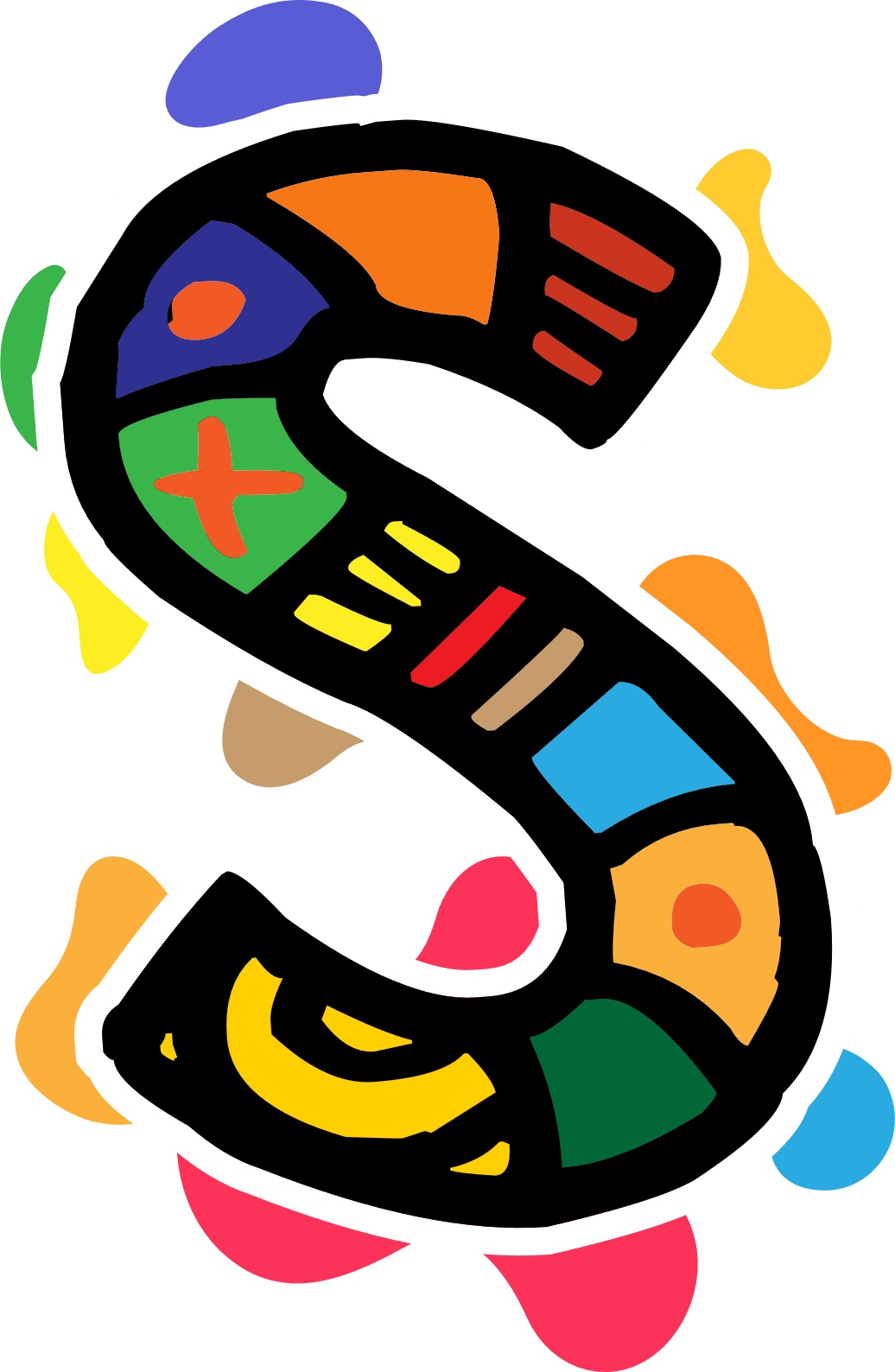 Module 1: Introduction to African Storytelling and Stories F2F
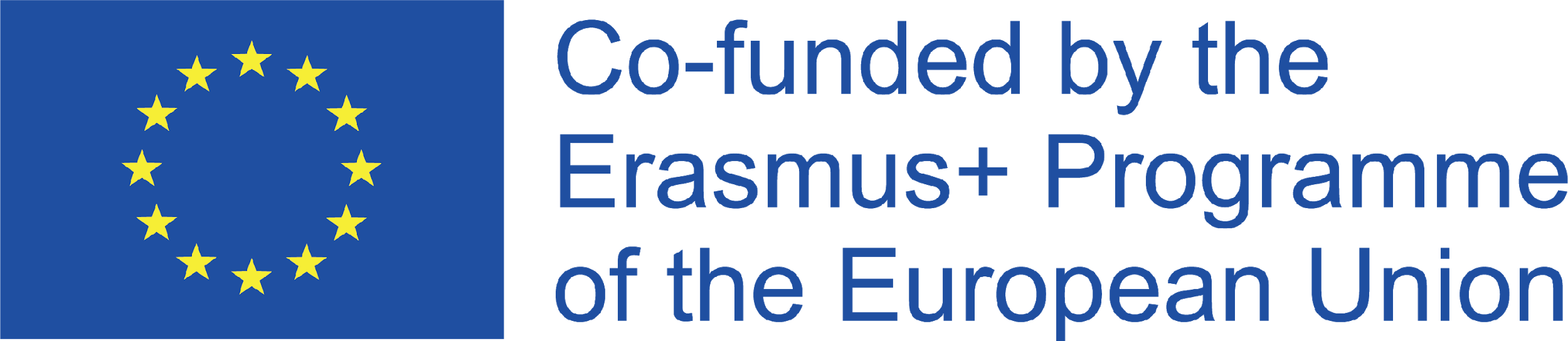 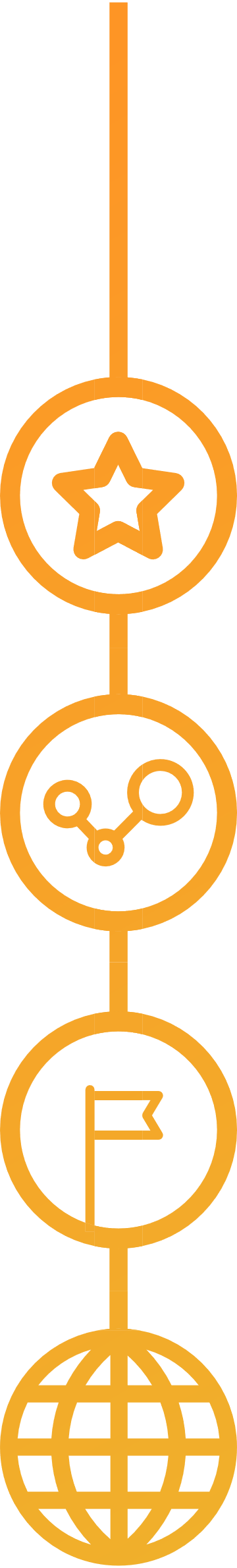 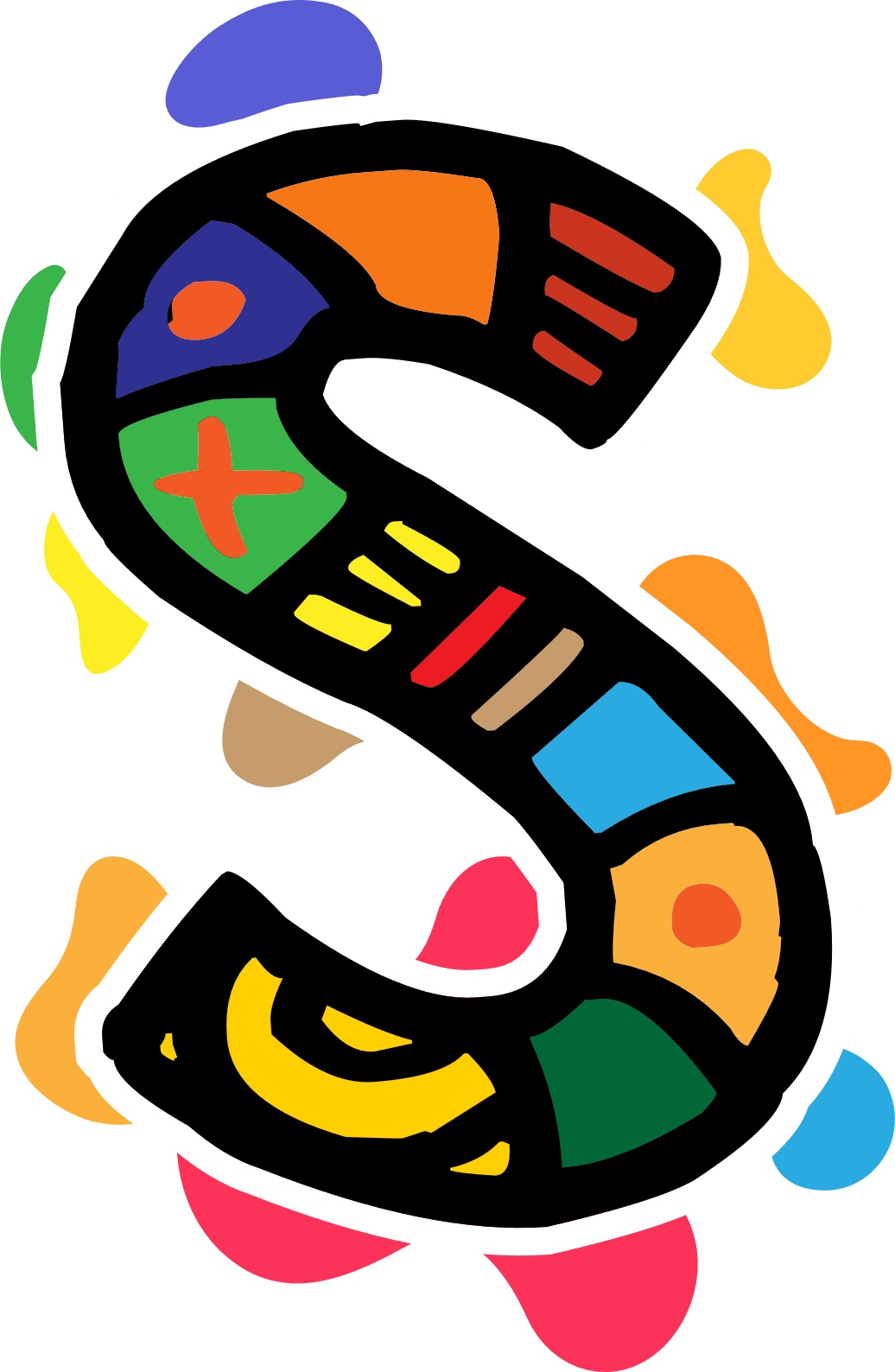 Activity 1.2 Working in a multicultural environment. Duration: 3.5 Hours
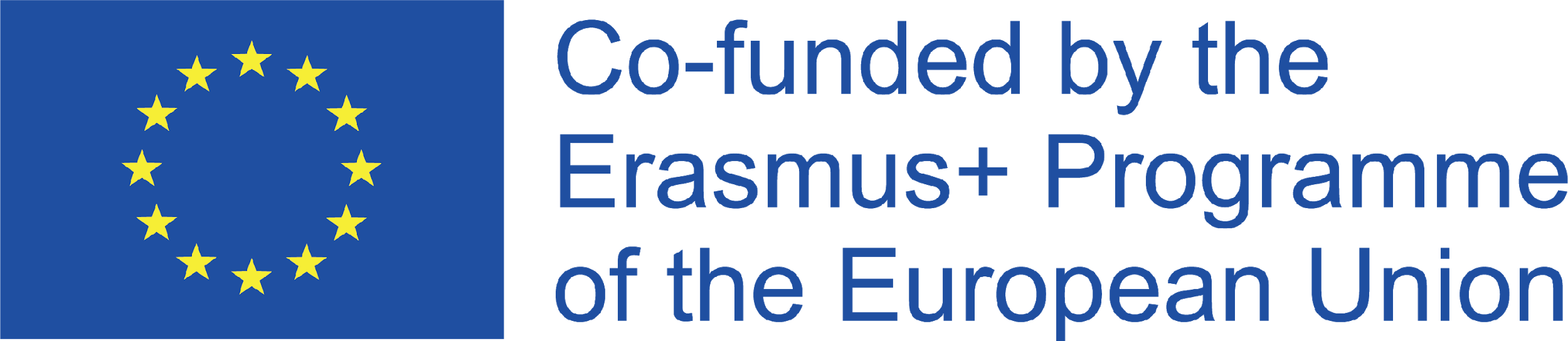 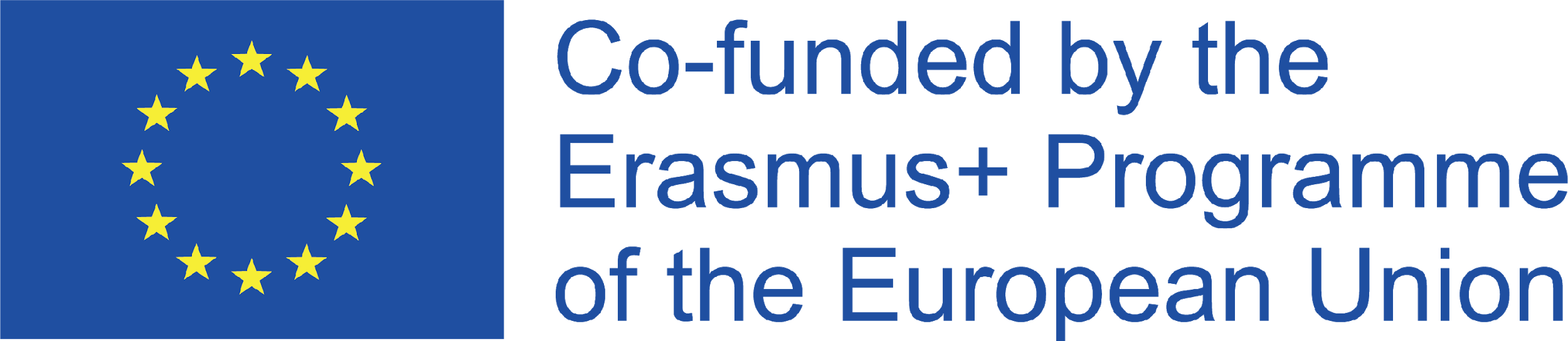 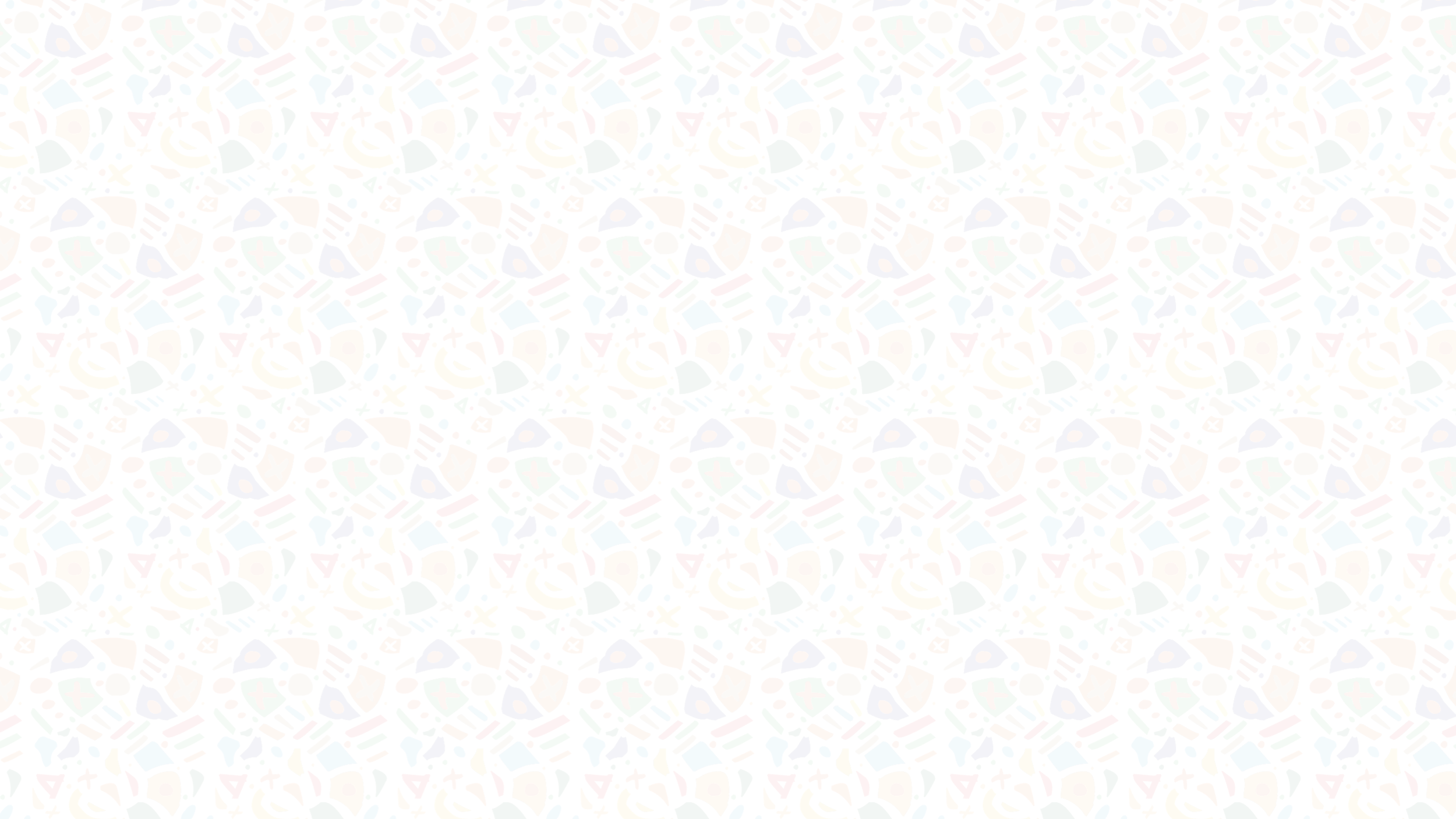 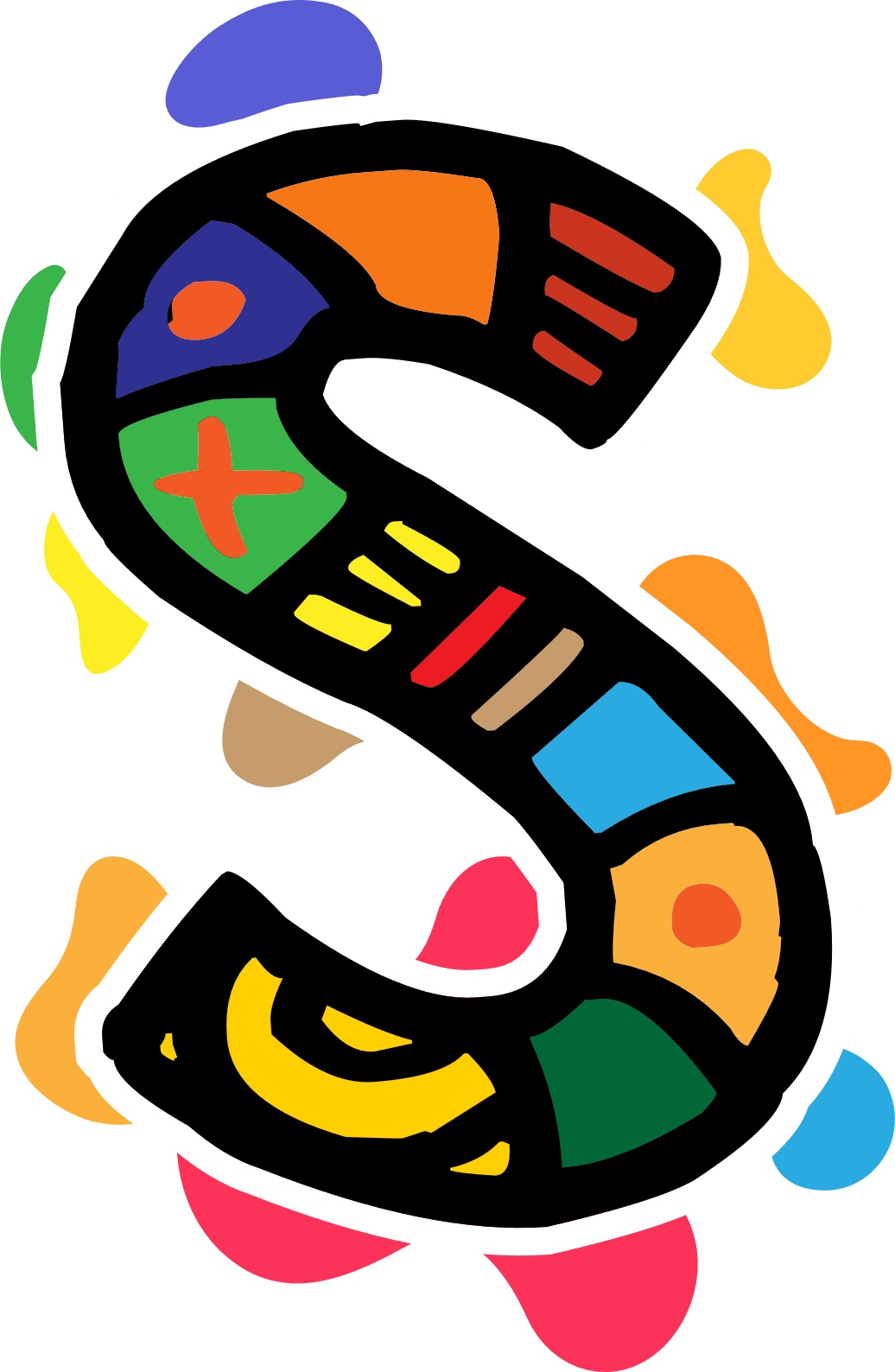 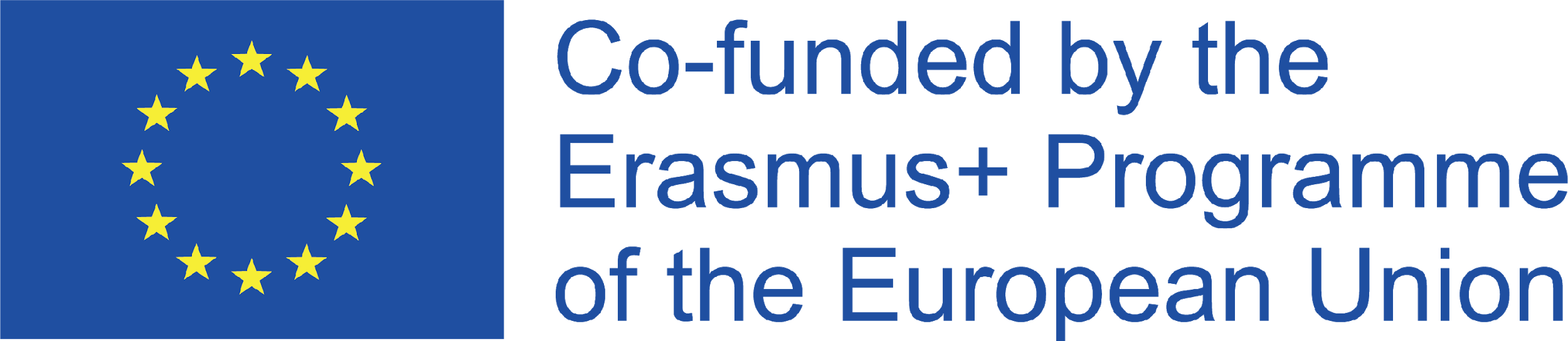 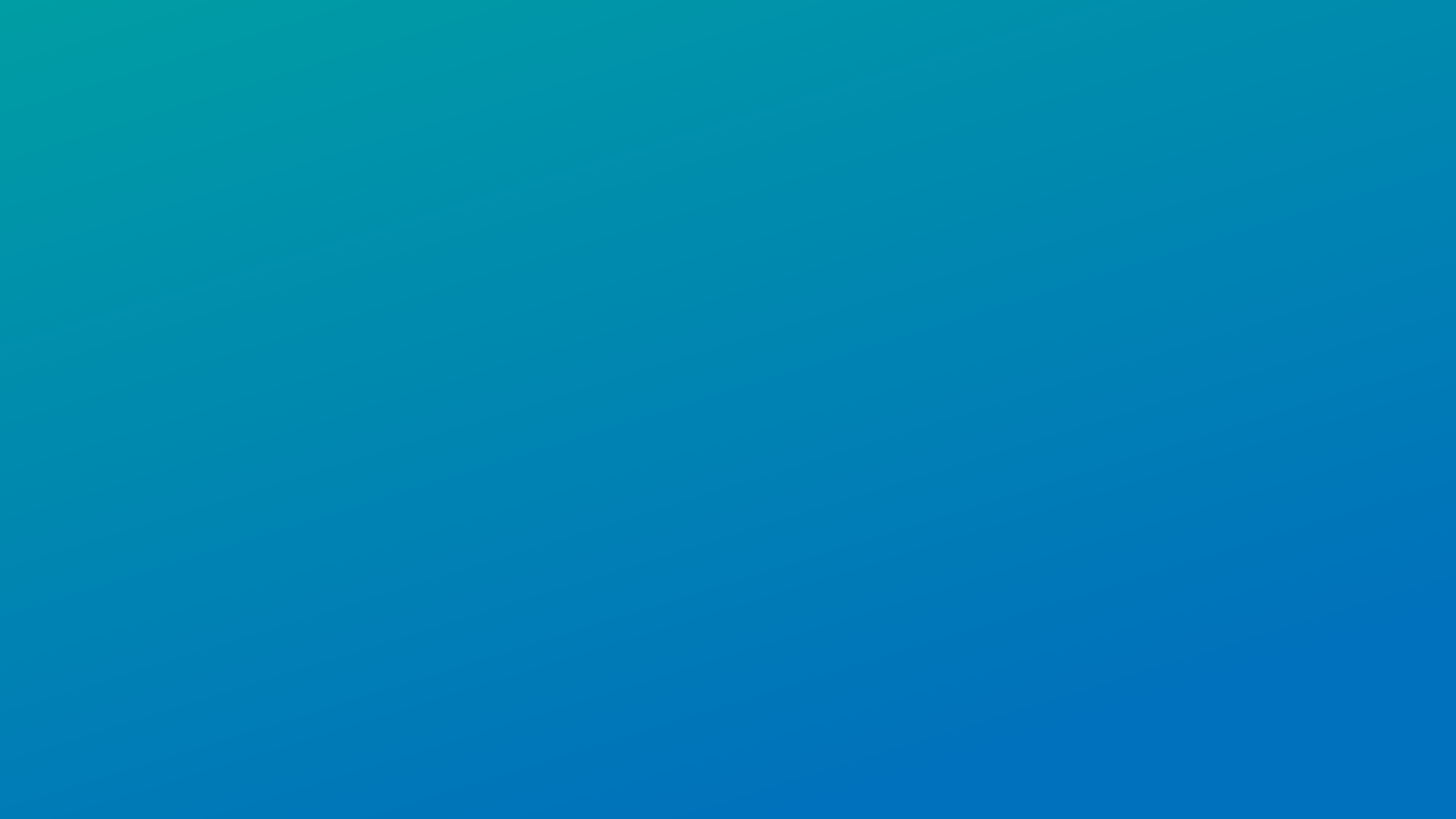 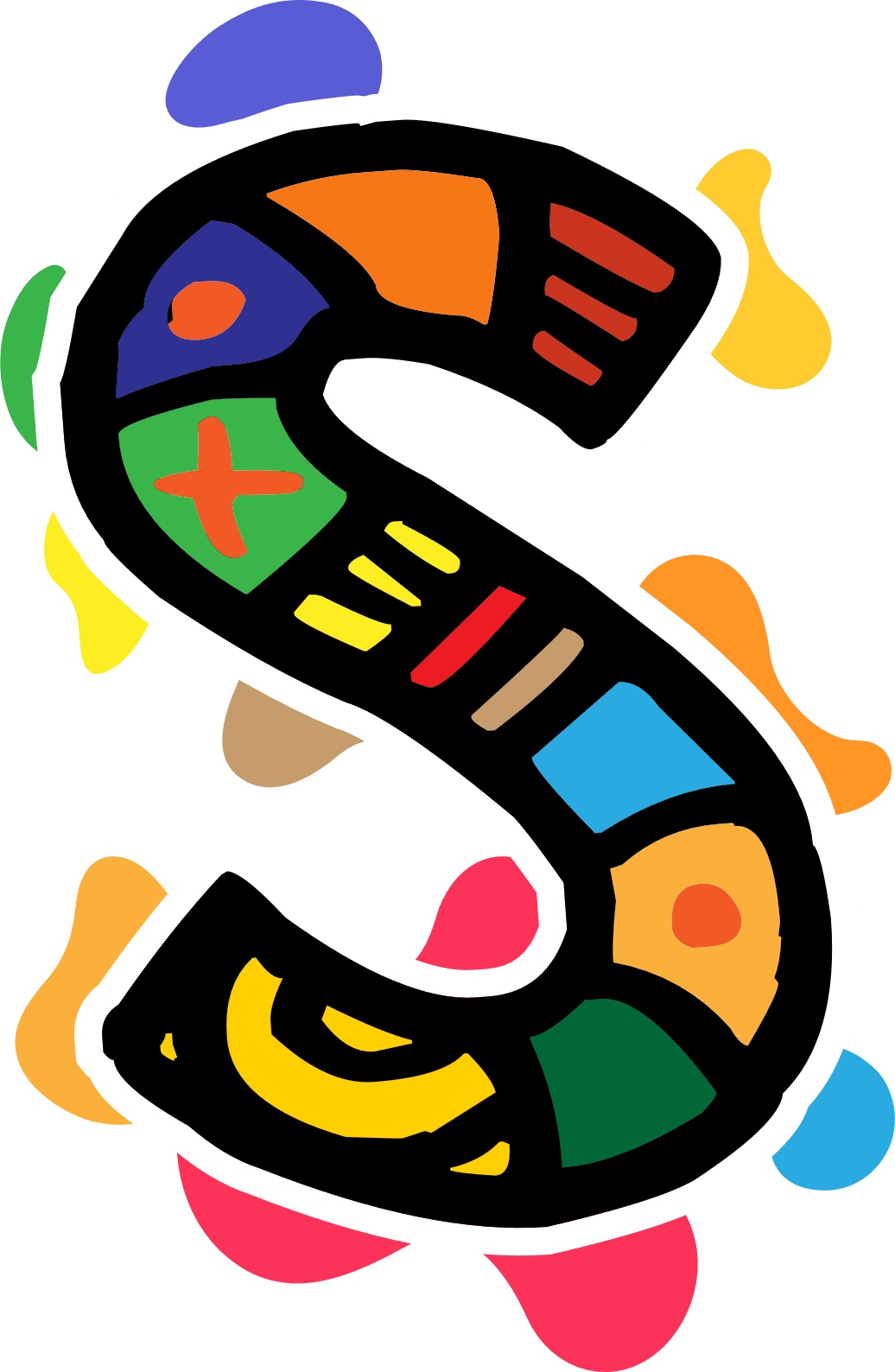 TopicsHow to work in a multicultural environment: techniques and exchange of experiencesHow storytelling can share a sense of history, values, and traditions in a multicultural perspective
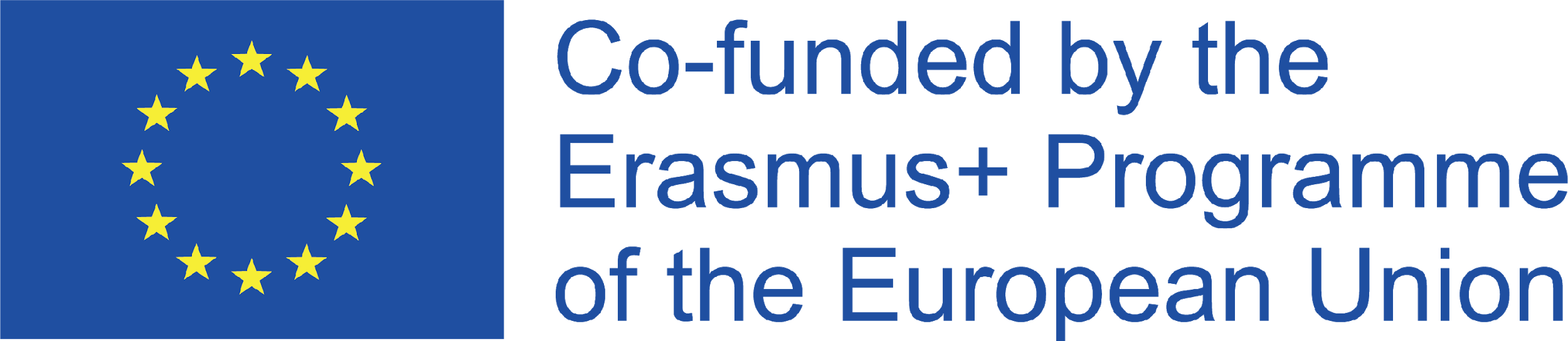 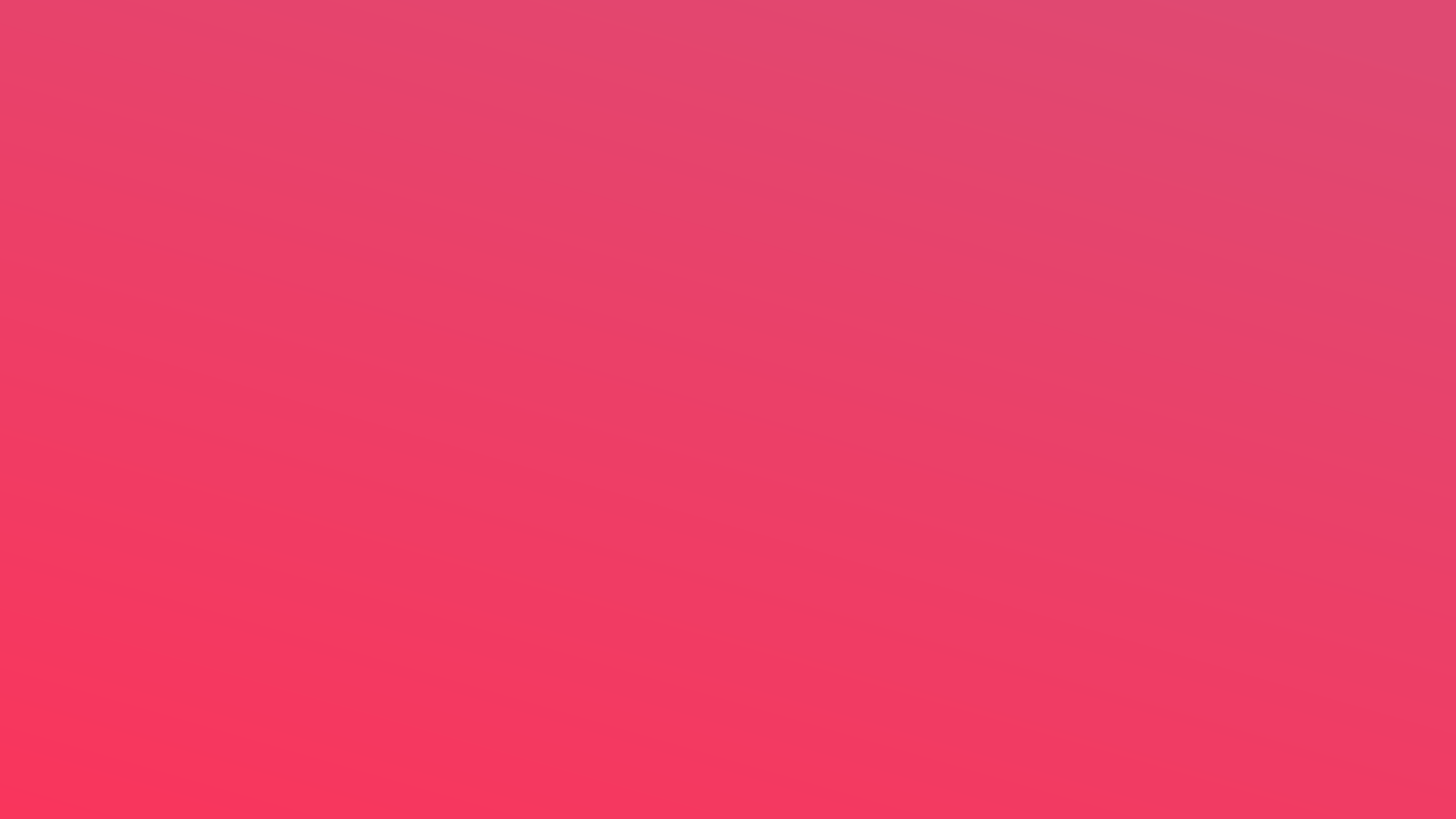 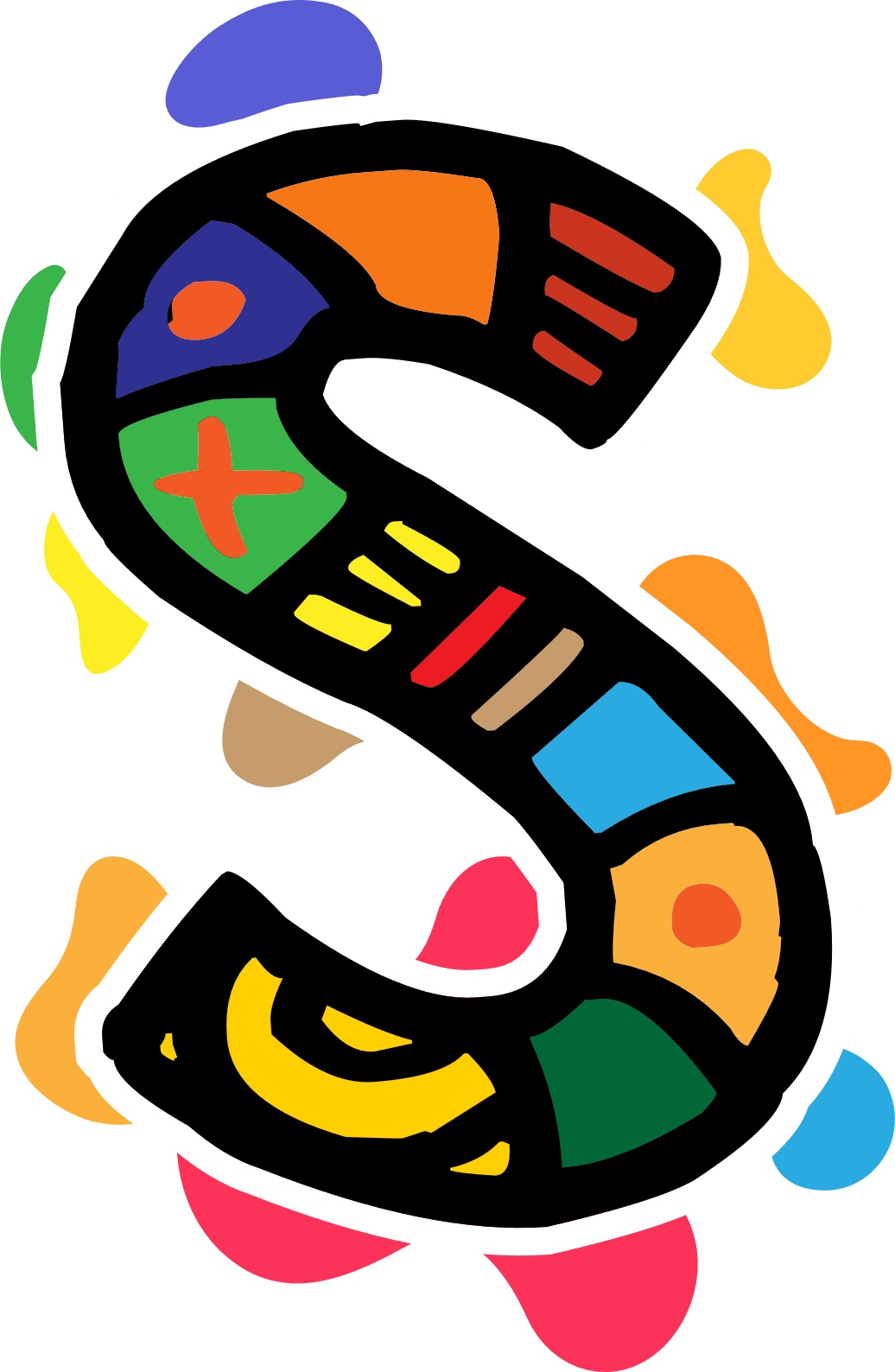 The Lesson Plan for F2F/Synchronous Learning
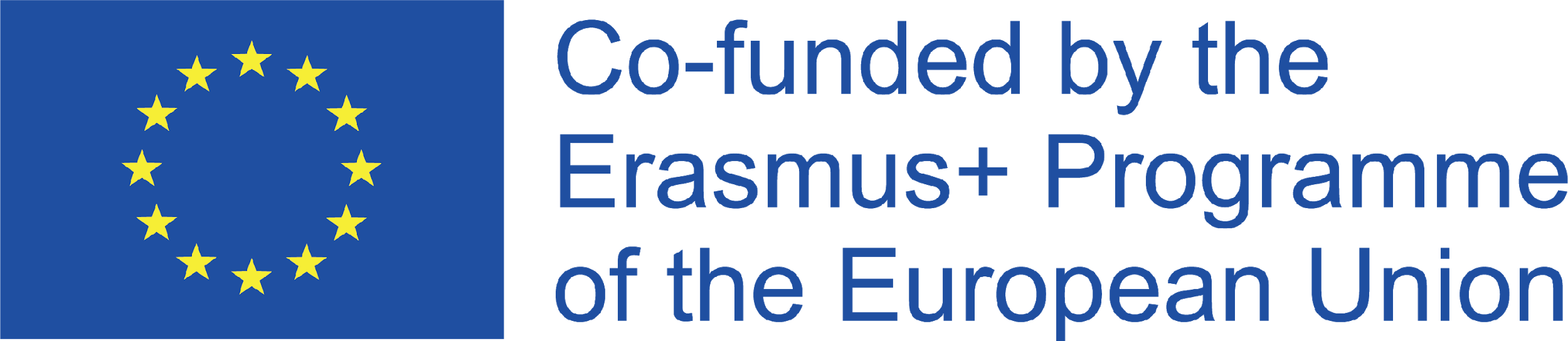 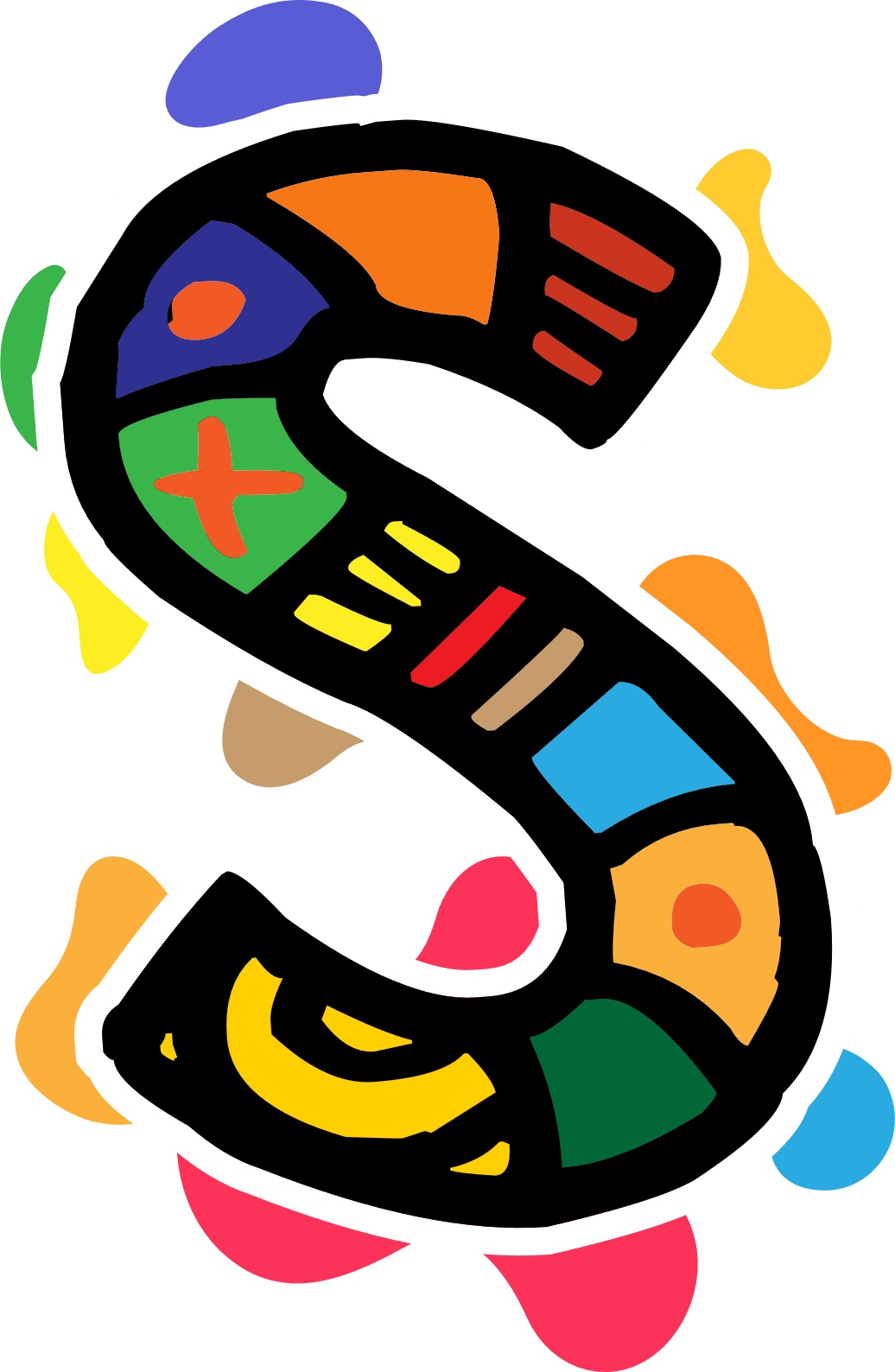 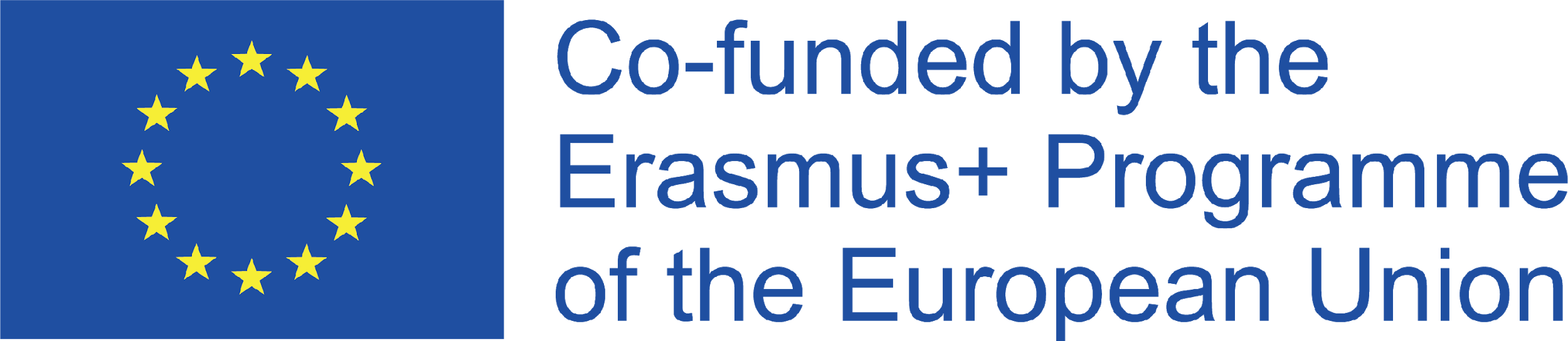 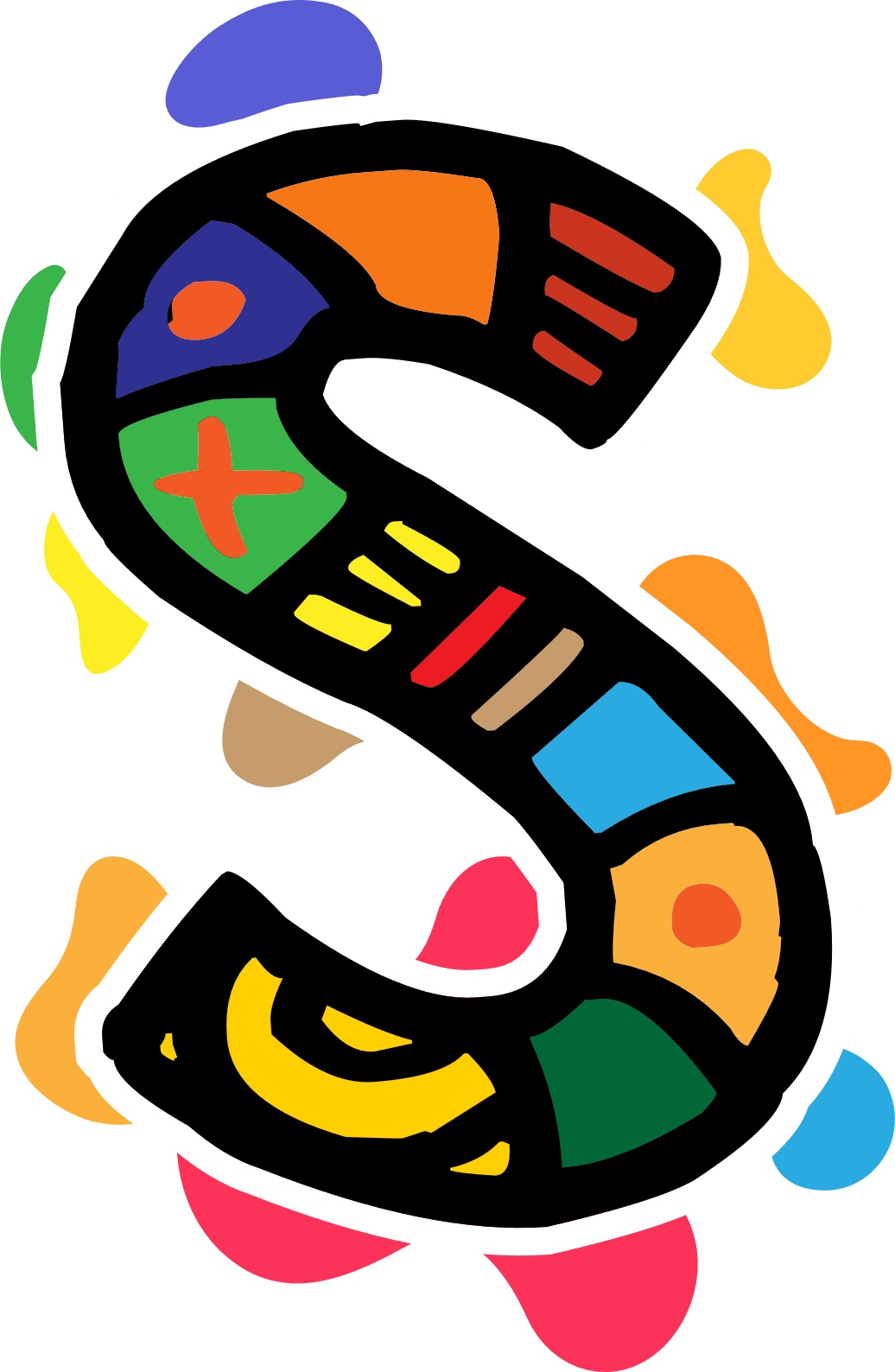 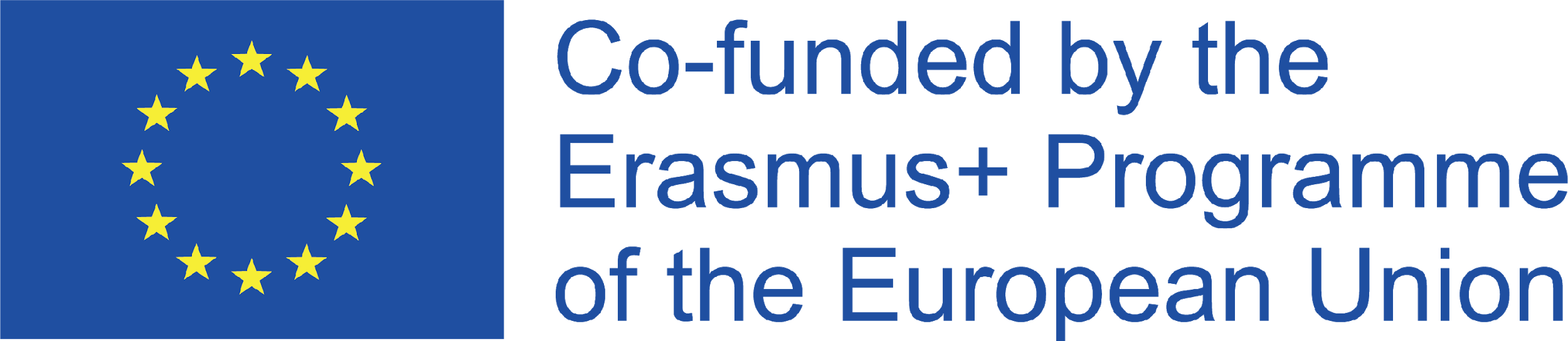 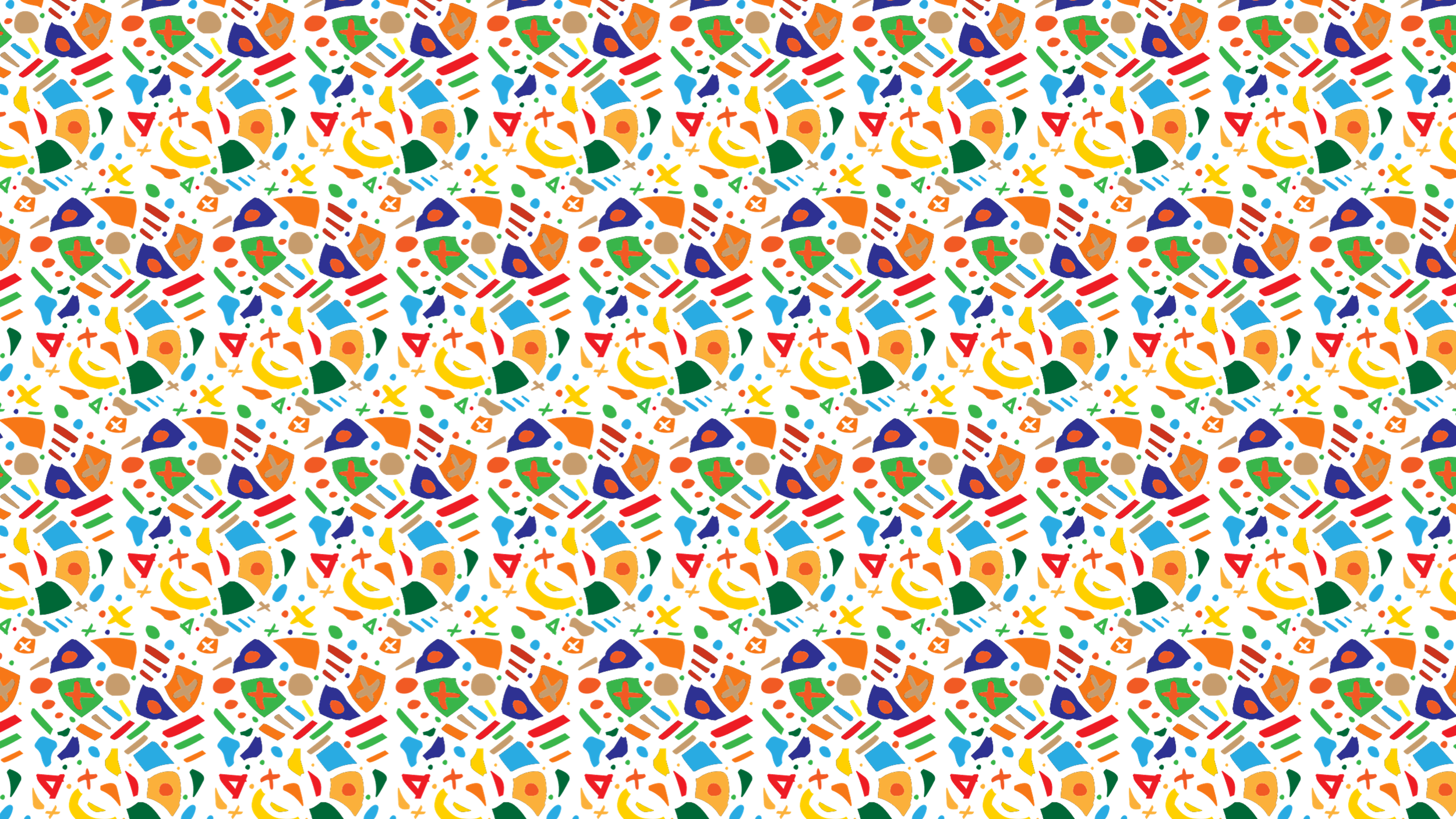 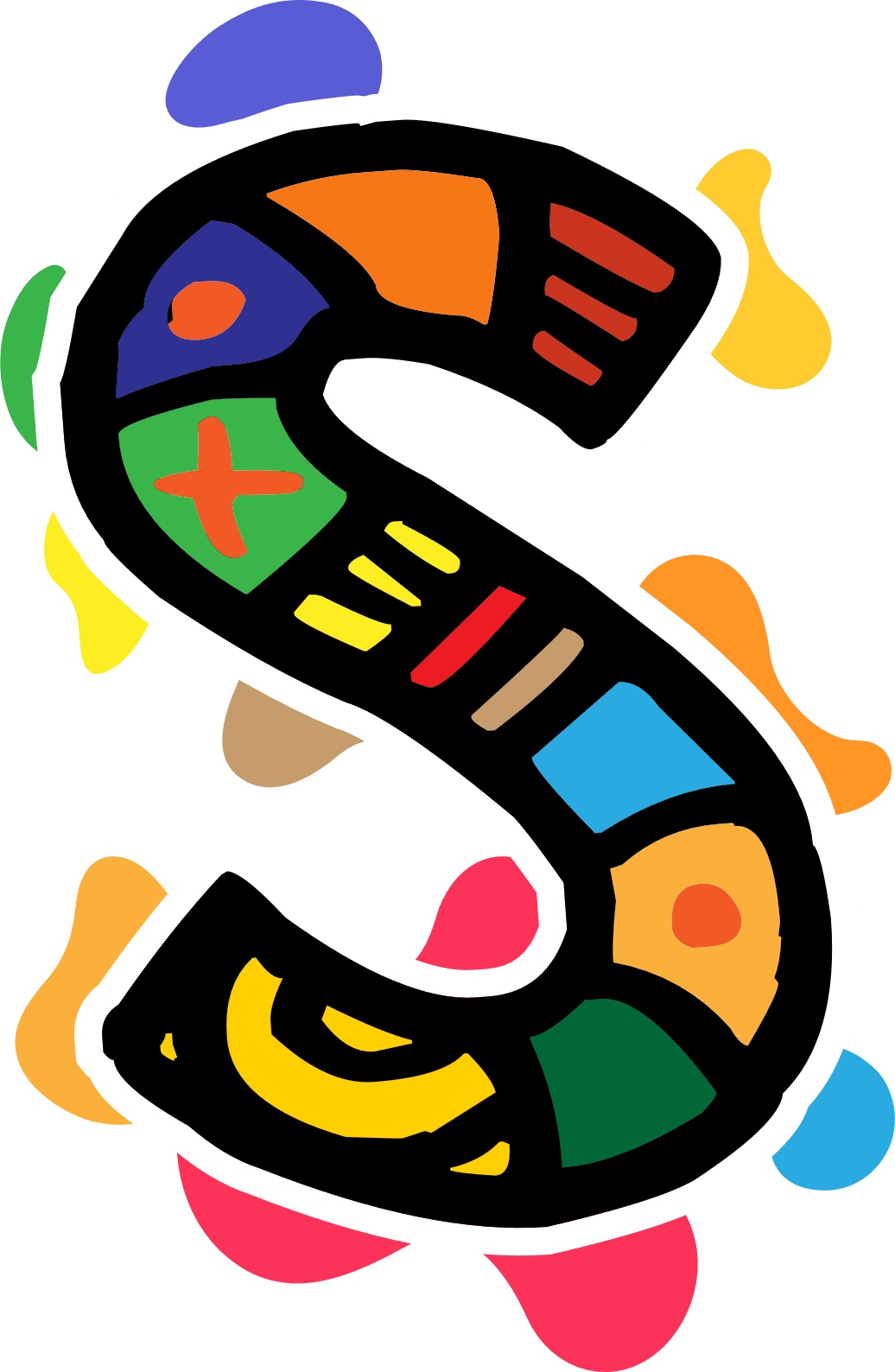 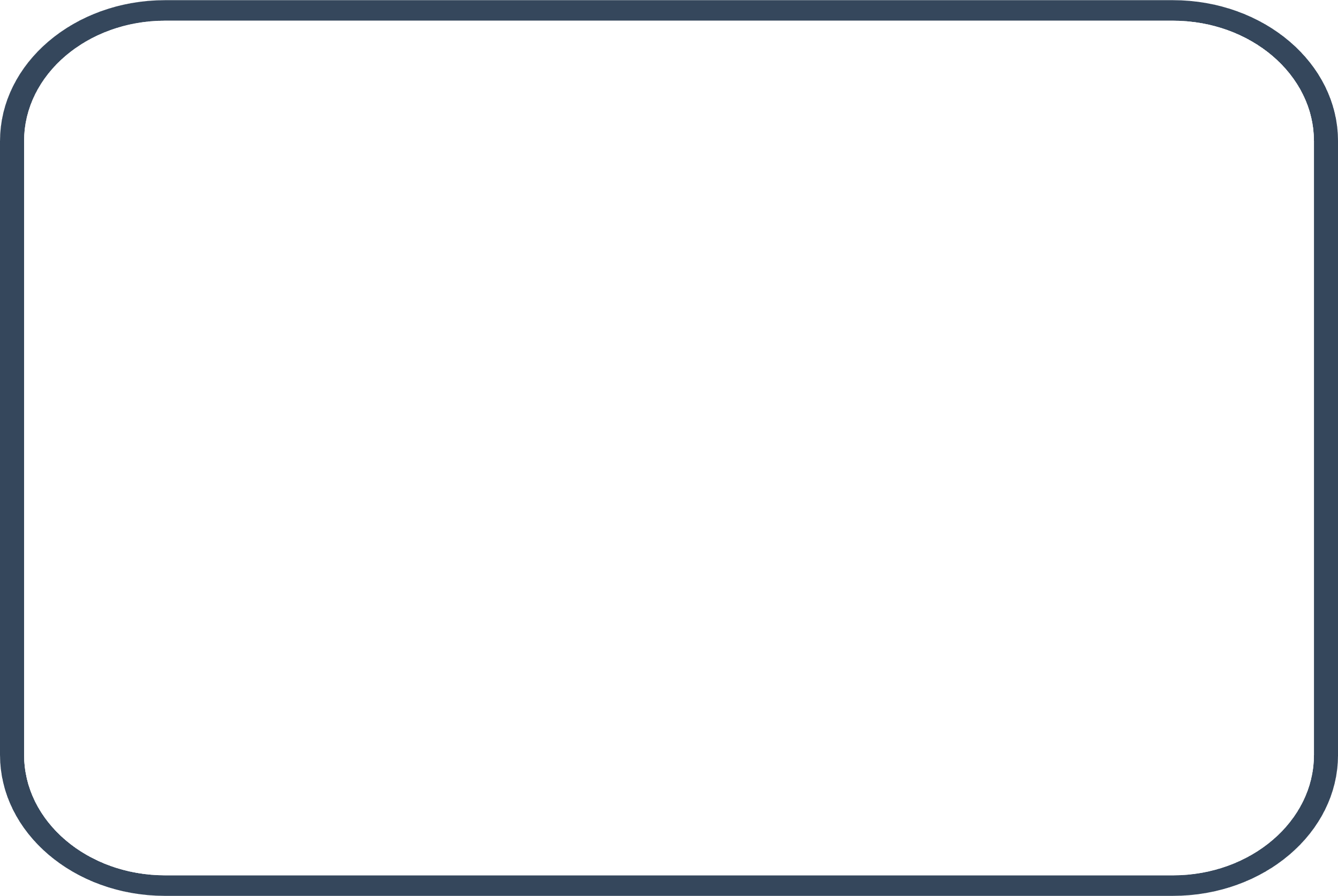 Activity Handout (Face-to-face)
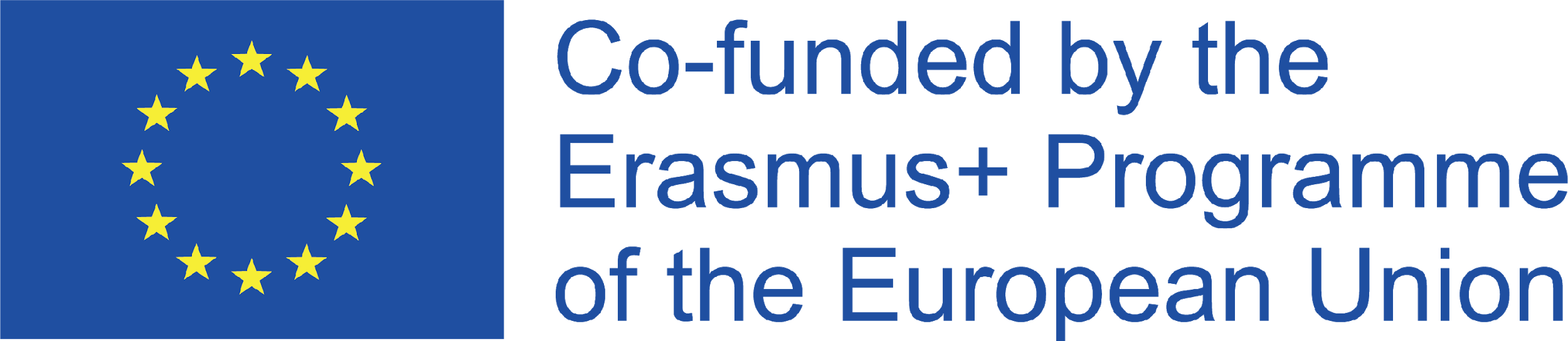 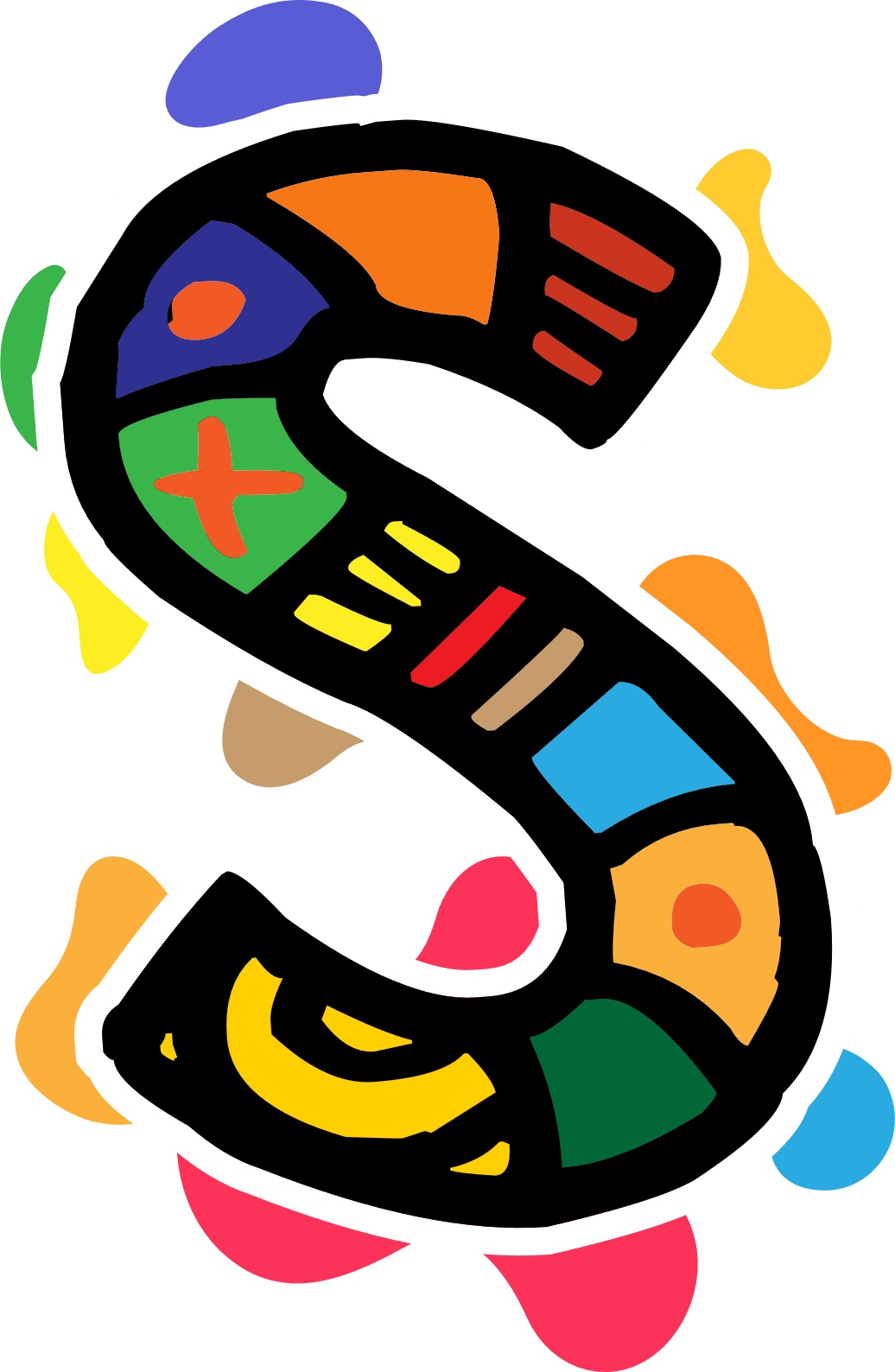 Activity Handout (Face-to-face)
Module Title: Storytelling Circles and African Heritage
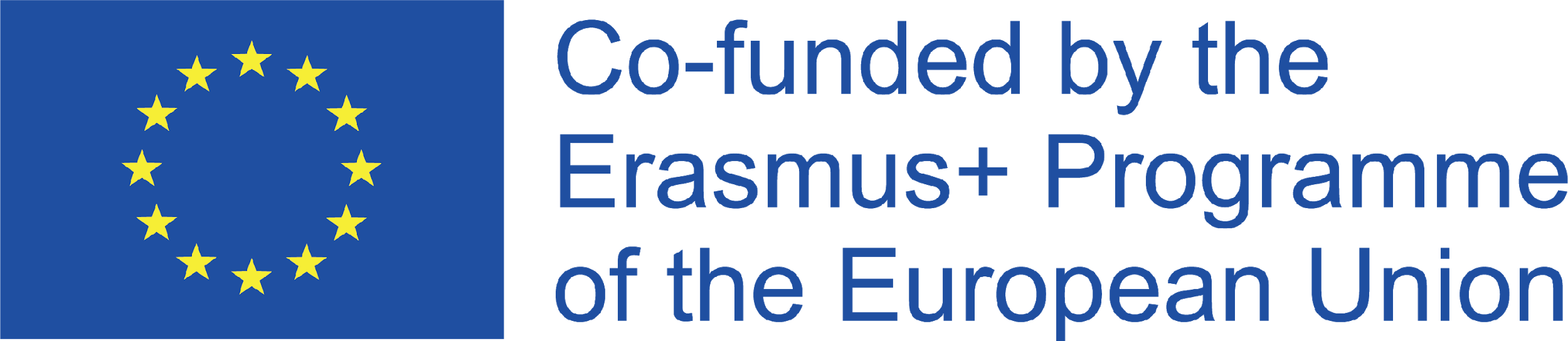 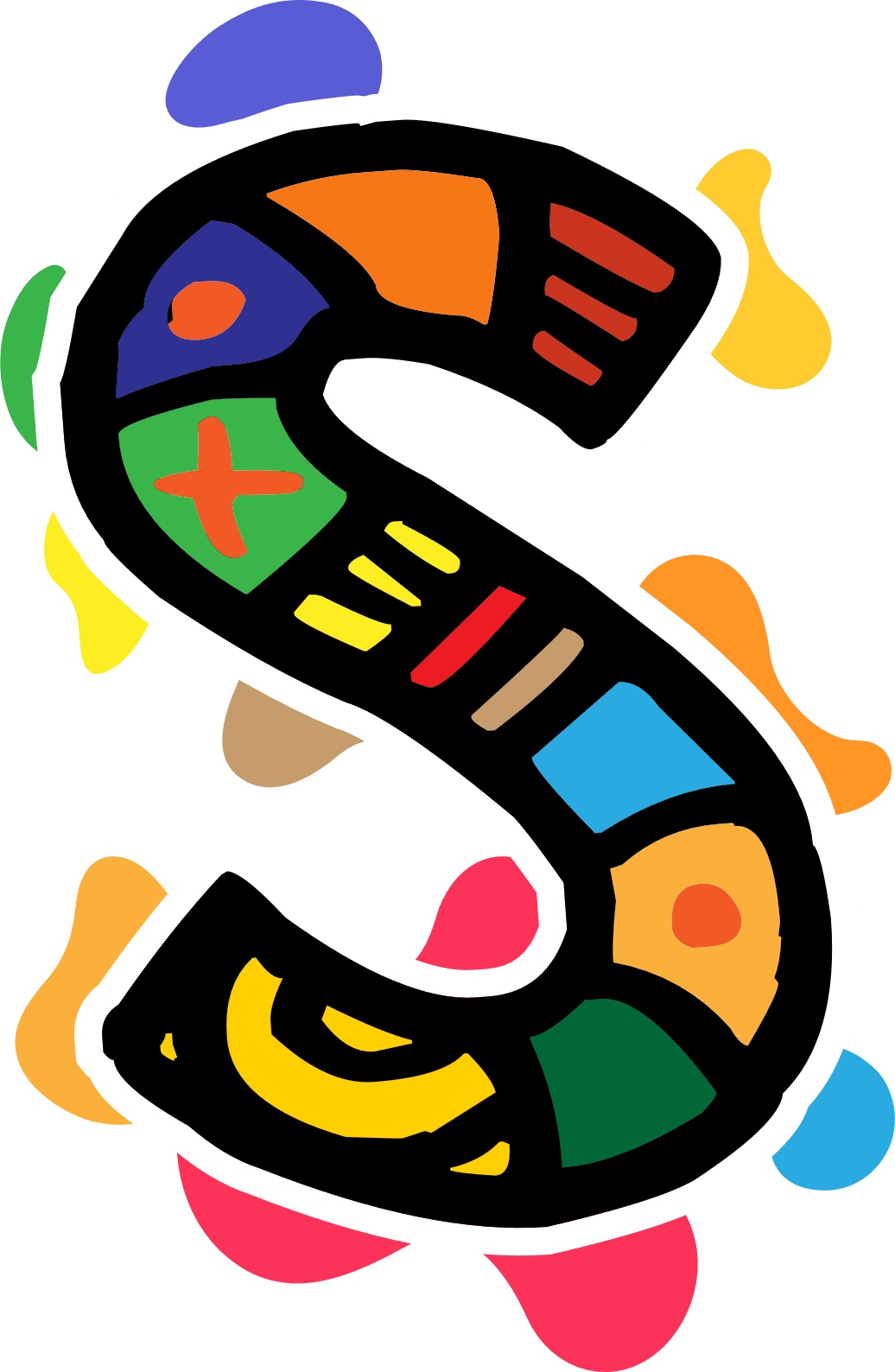 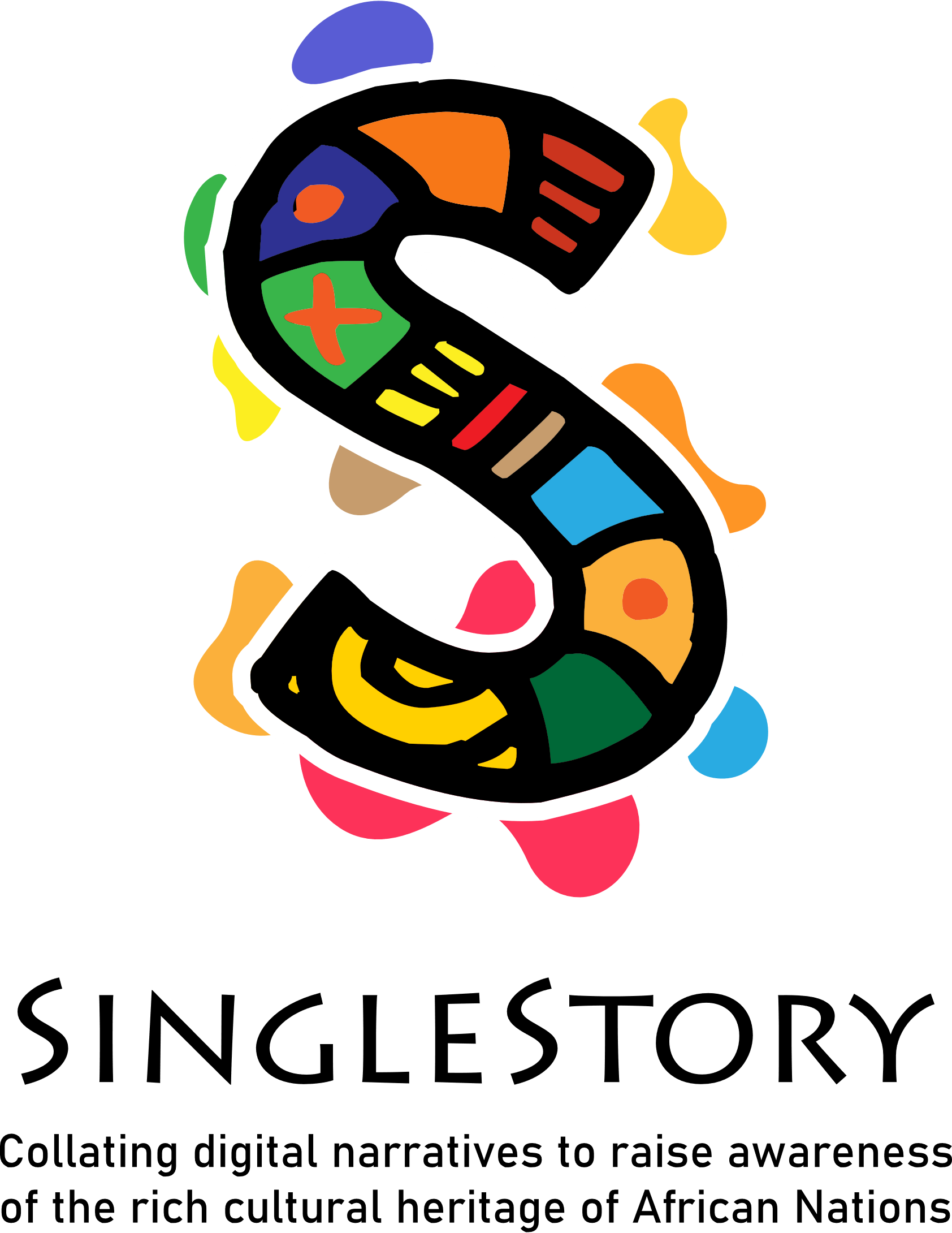 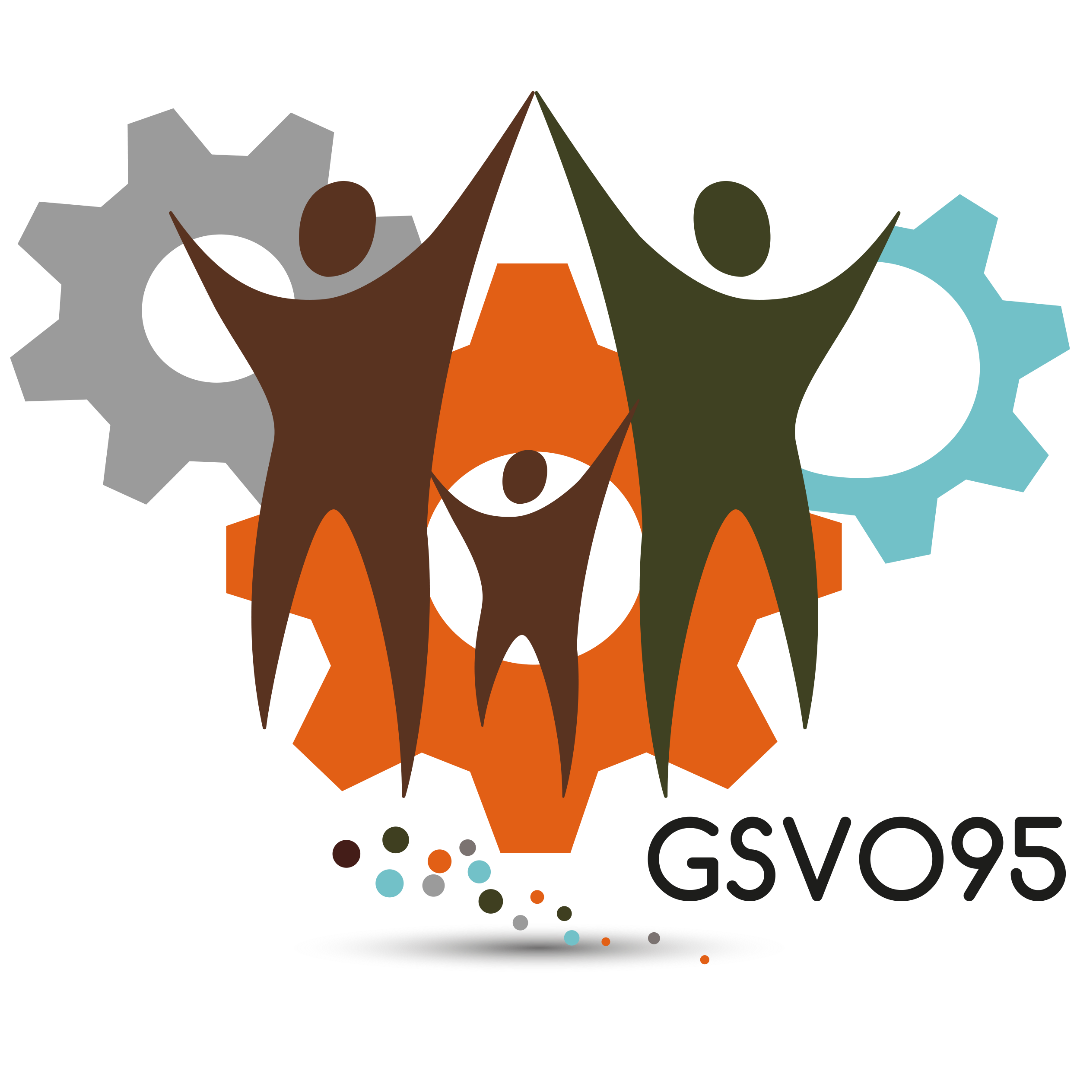 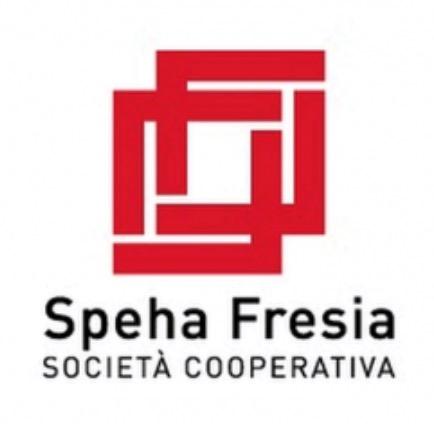 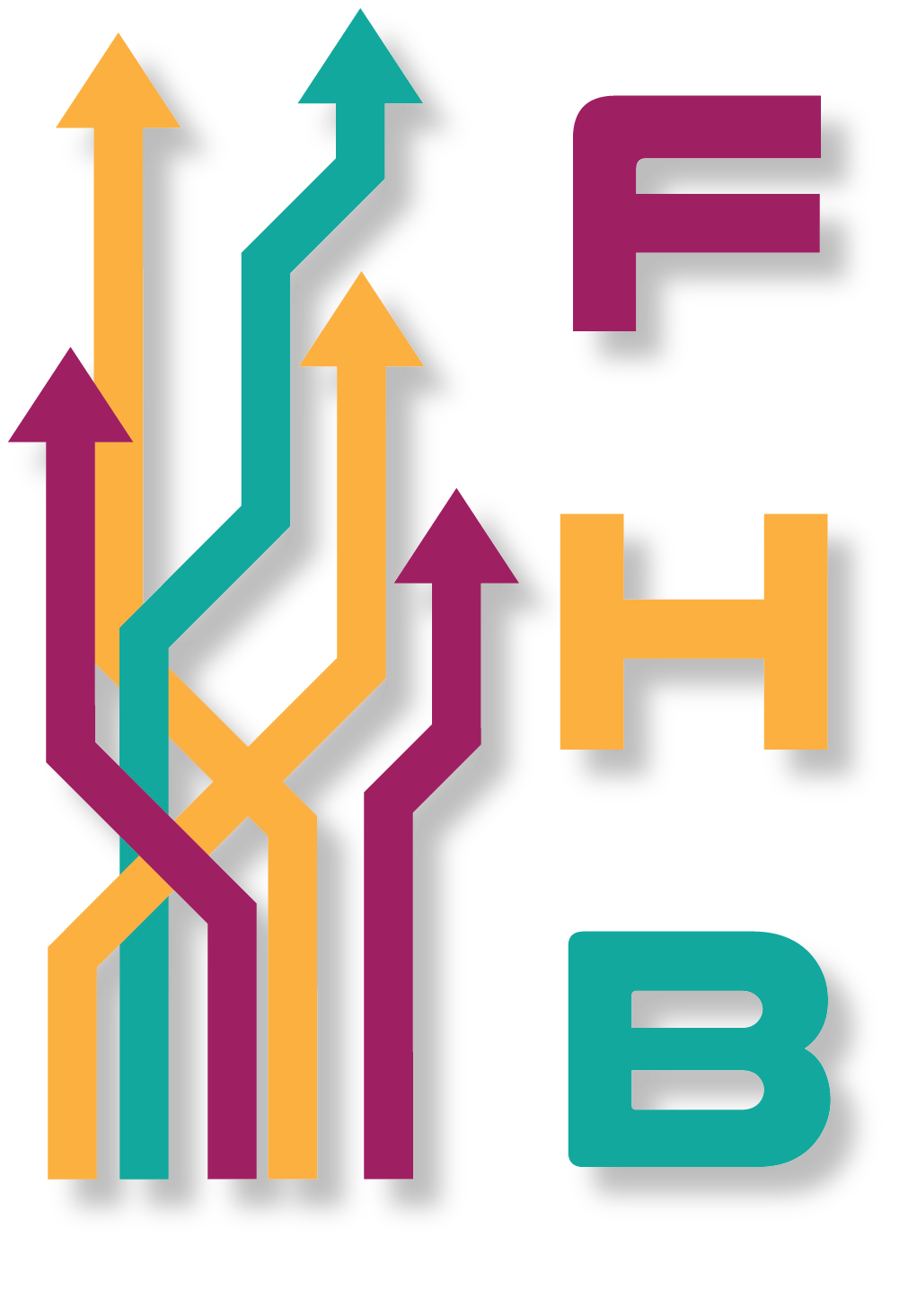 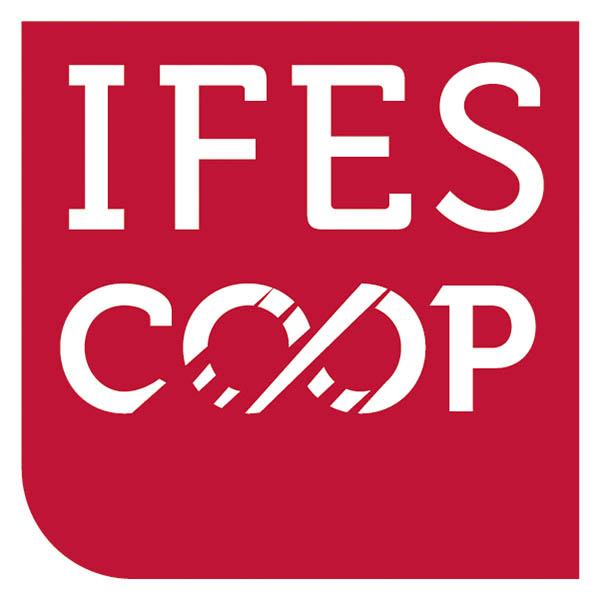 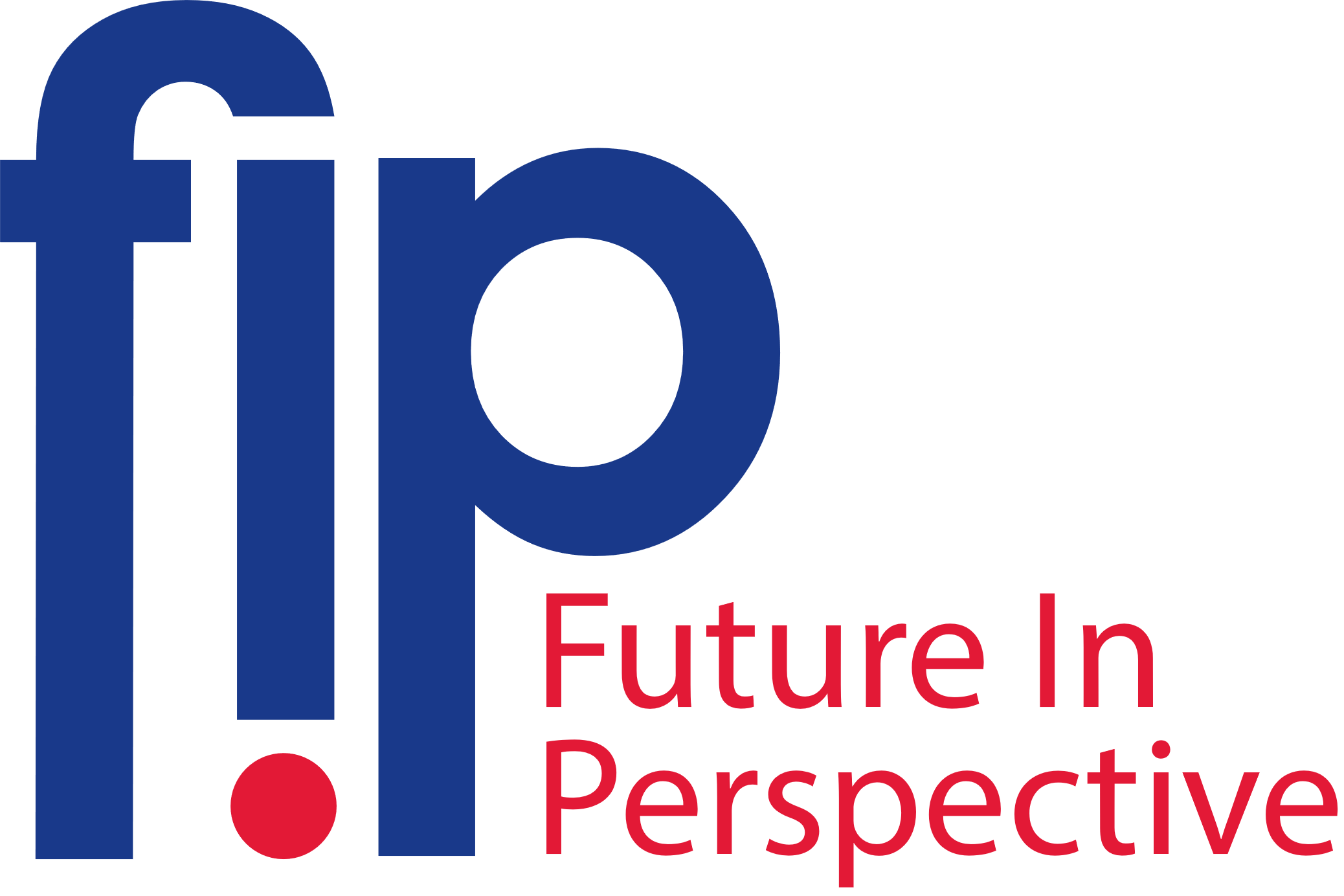 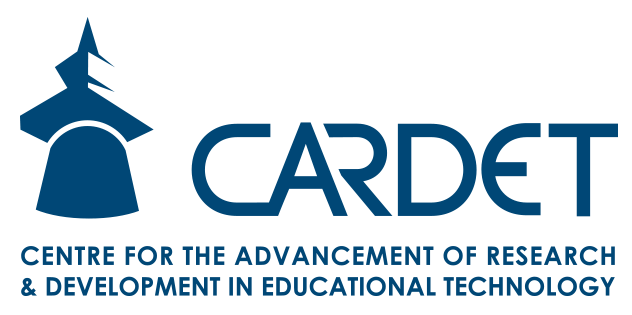 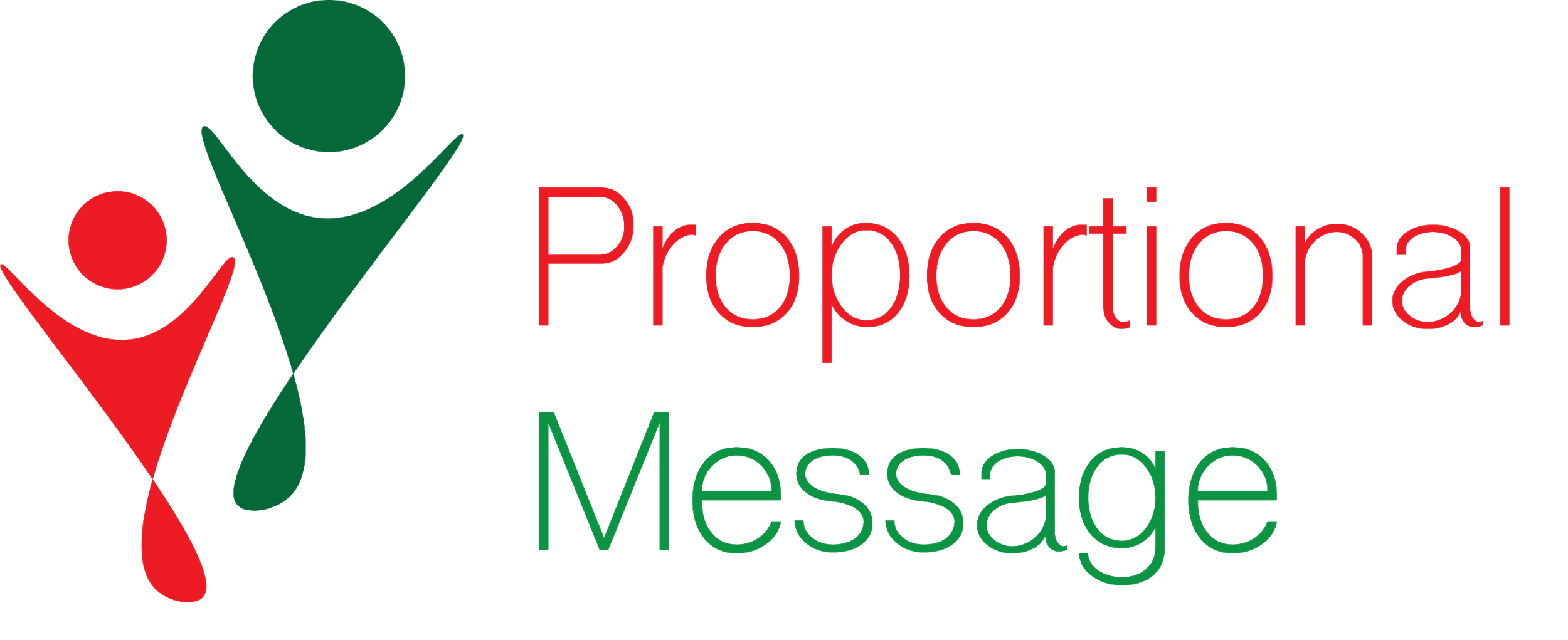 "The European Commission's support for the production of this publication does not constitute an endorsement of the contents, which reflect the views only of the authors, and the Commission cannot be held responsible for any use which may be made of the information contained therein.” Project Number: 2020-1-FR01-KA227-ADU-095130
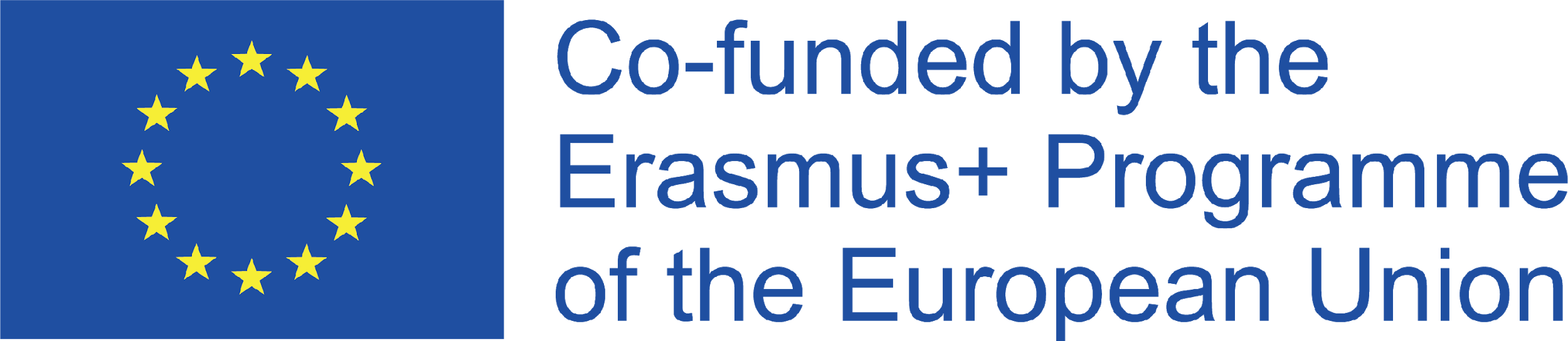